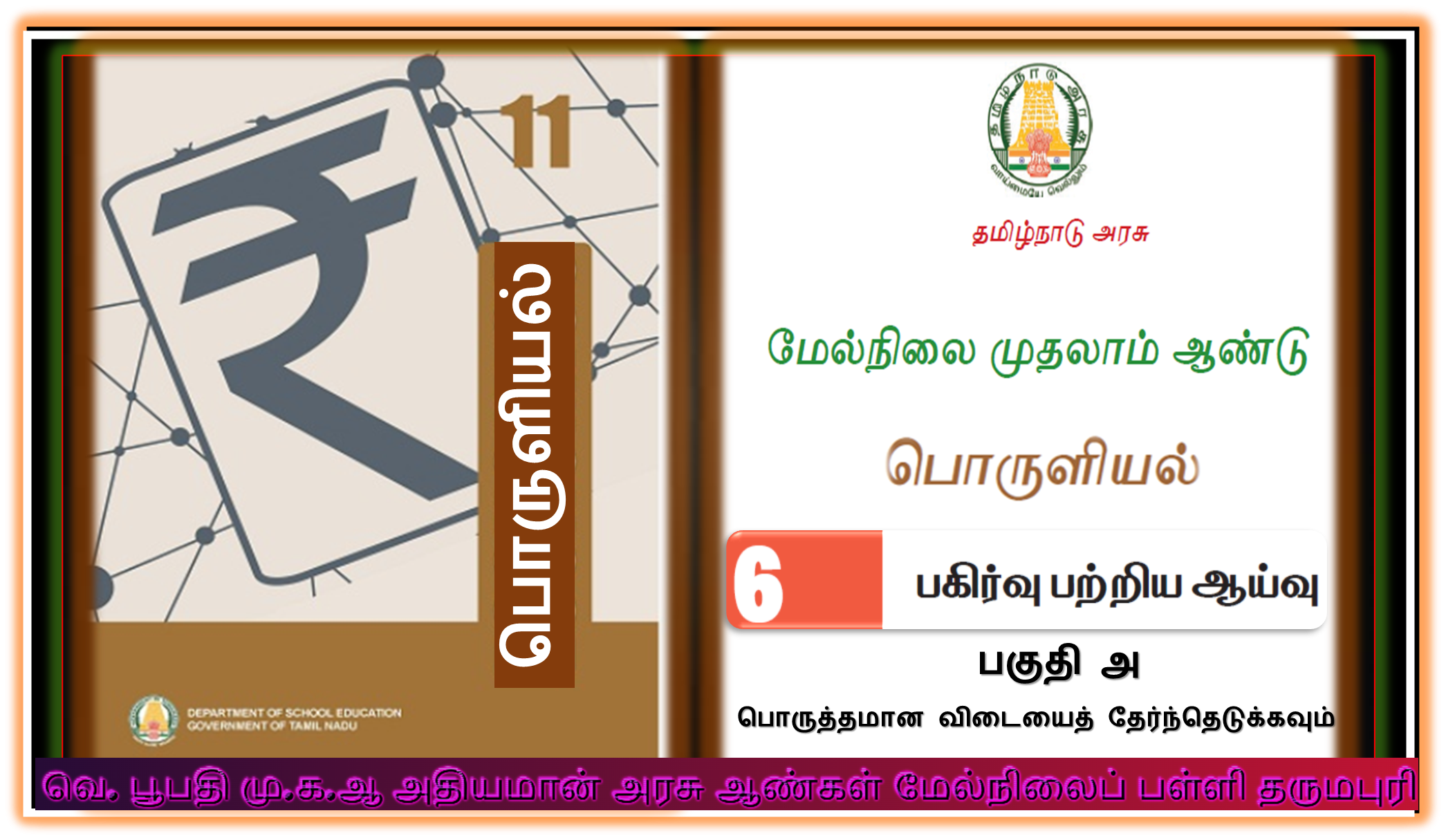 www.Padasalai.Net
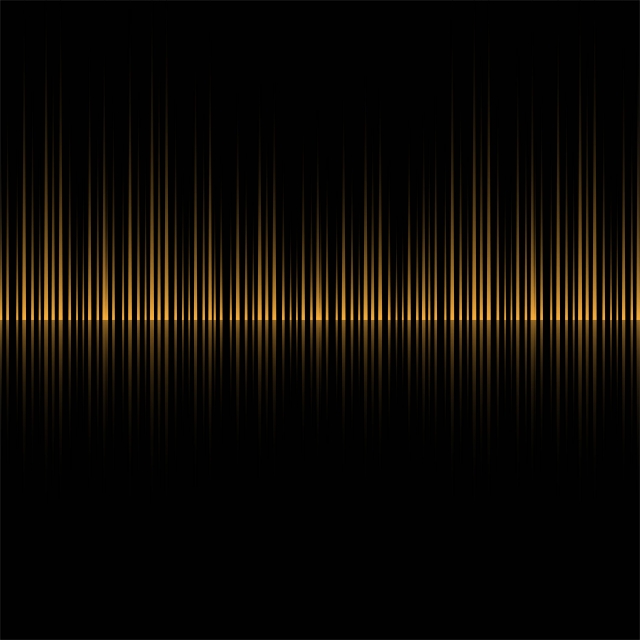 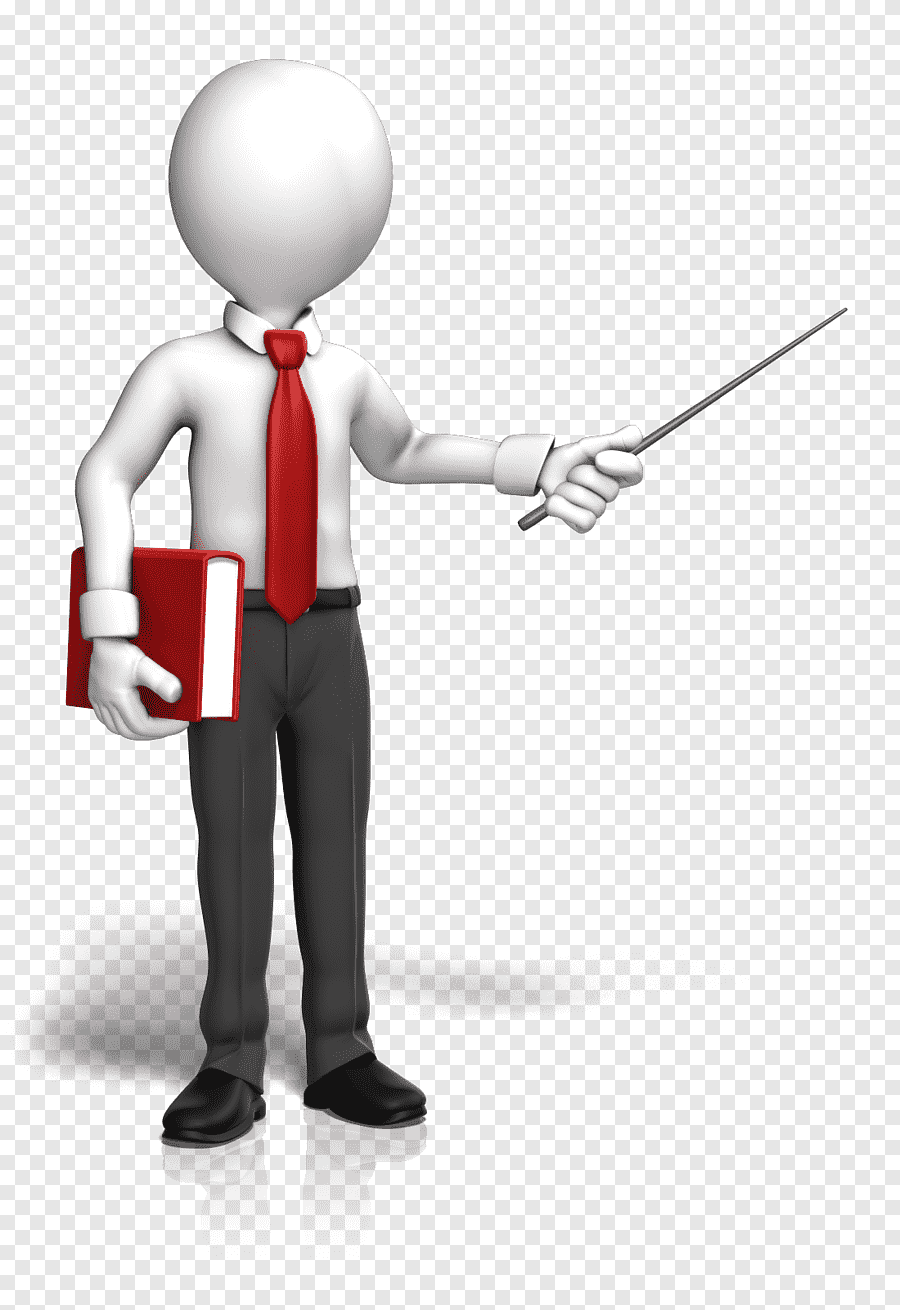 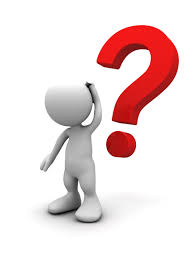 1) கீழ்க்கண்டவற்றுள் எந்த வகையான அங்காடியில் விலை மிக அதிகமாக இருக்கும்?
அ) நிறைவுப் போட்டி
ஆ) முற்றுரிமை
இ) இருமுக முற்றுரிமை
ஈ) சில்லோர் முற்றுரிமை
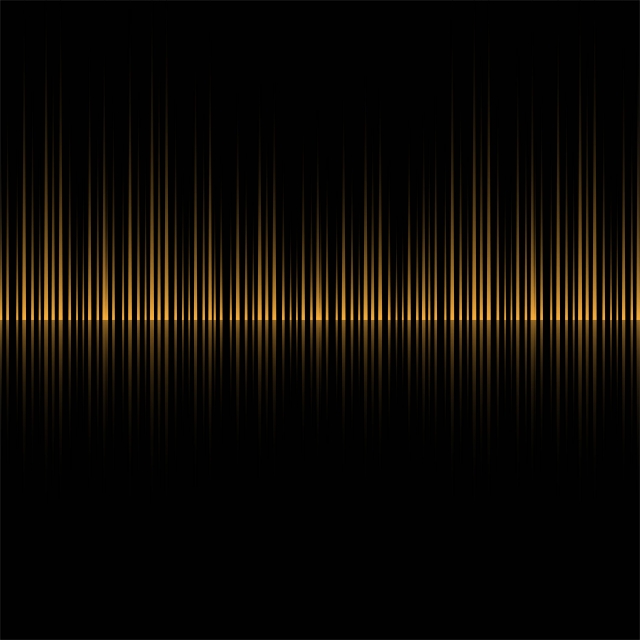 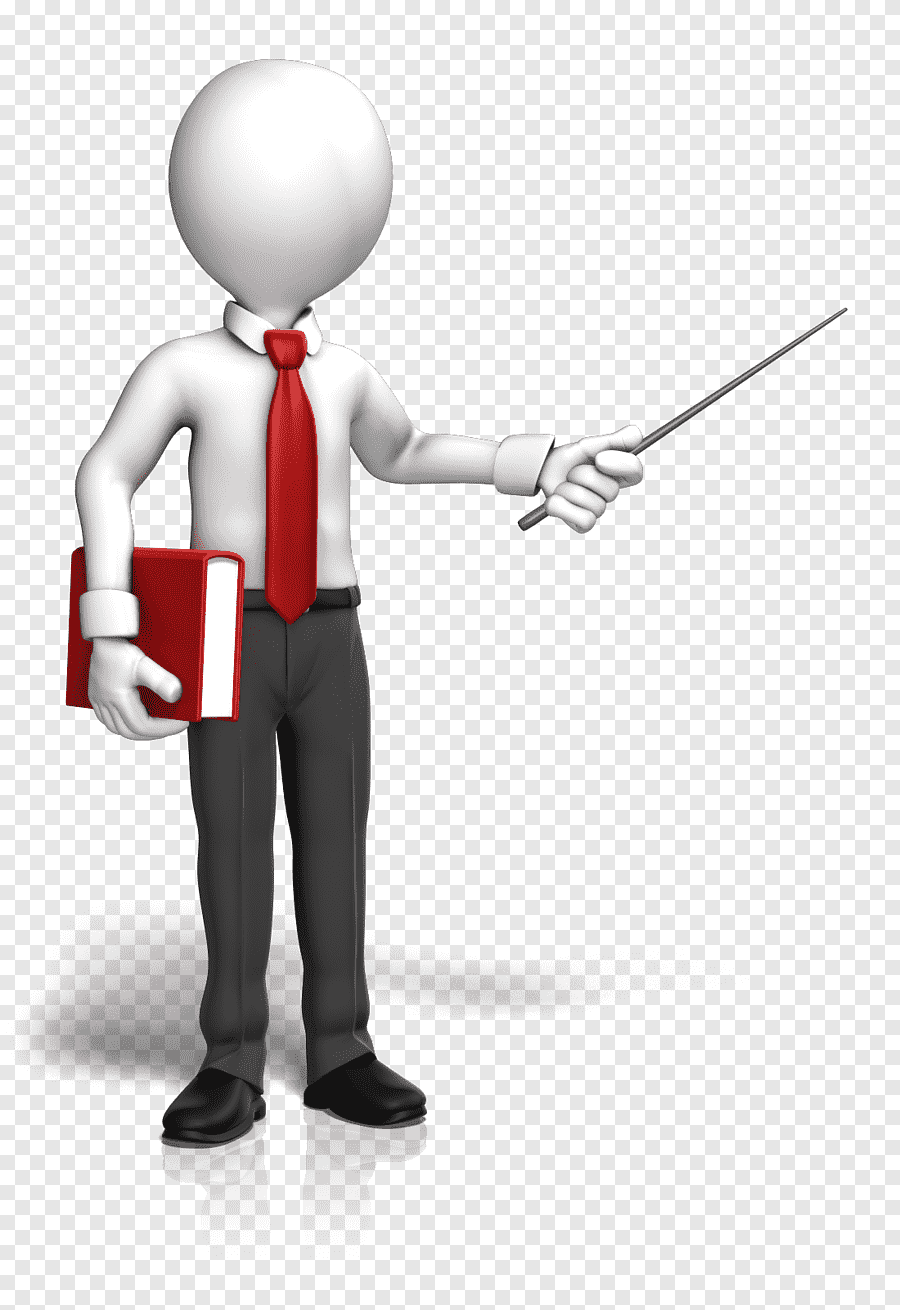 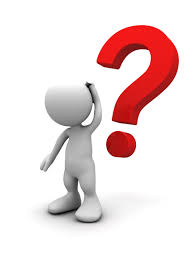 2) நிறுவனத்தின் சமநிலை என்பது
ஆ) MC > MR
அ) MC = MR
இ) MC < MR
ஈ) MR = Price
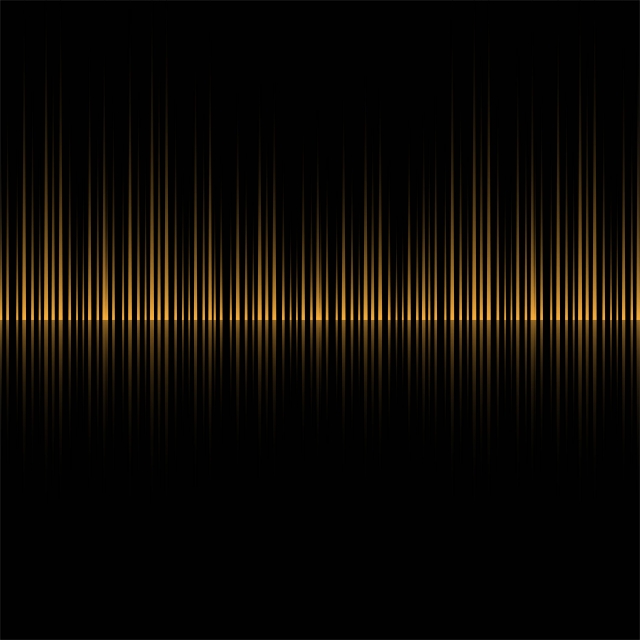 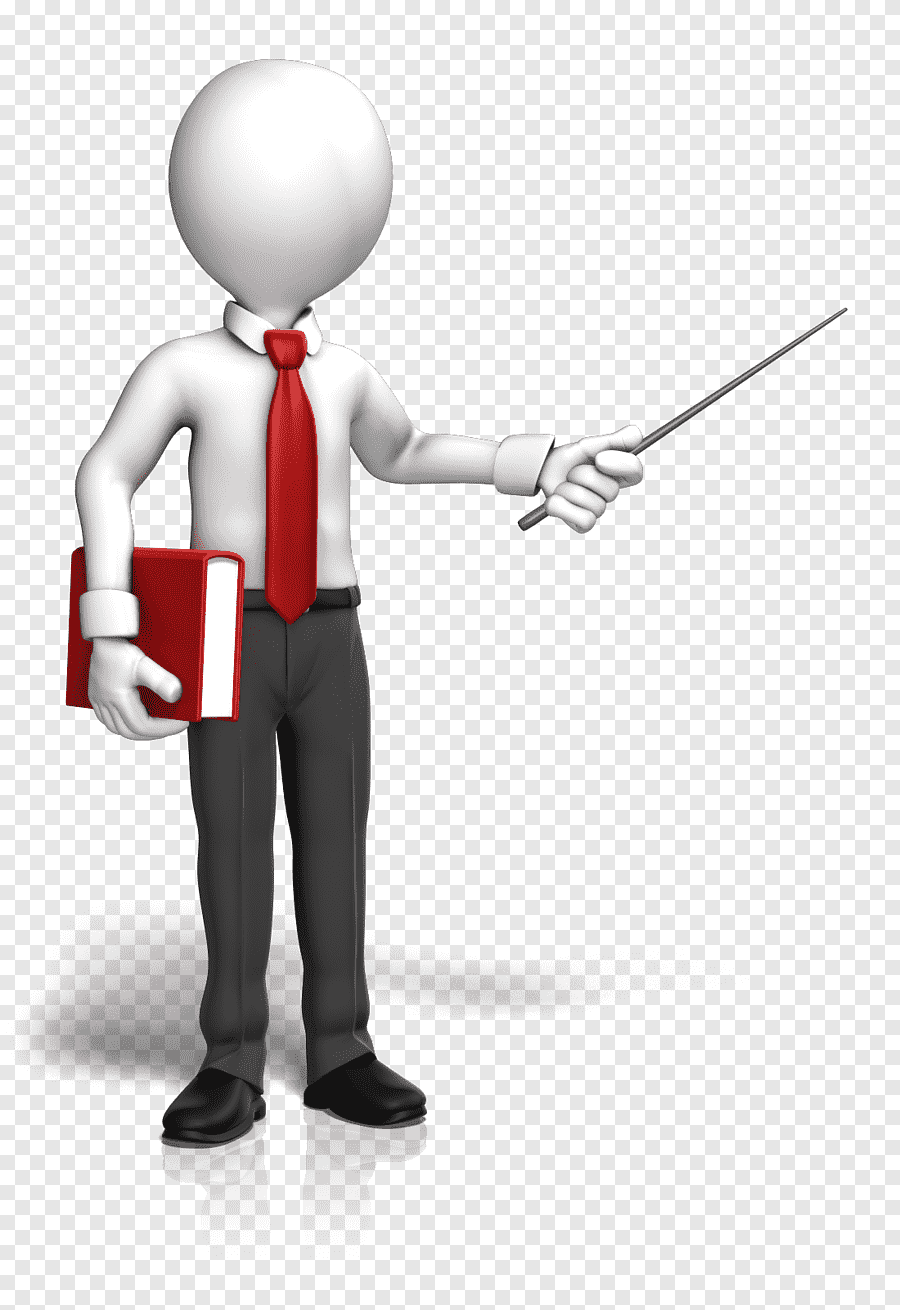 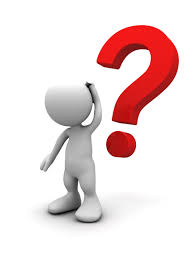 3) கீழ்க்கண்டவற்றுள் எது முற்றுரிமைப் போட்டியின் இயல்புகள்?
அ) ஒரு விற்பனையாளர்
ஆ) சில விற்பனையாளர்
ஈ) உள்ளே நுழைய முடியாது
இ) பண்ட வேறுபாடு
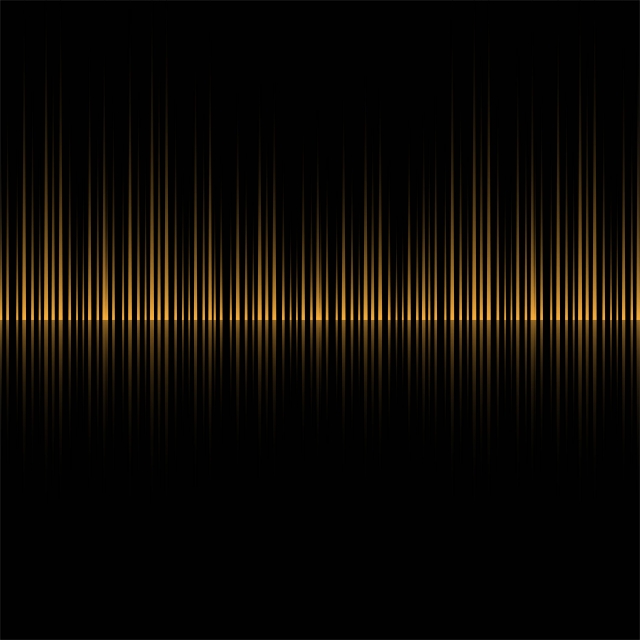 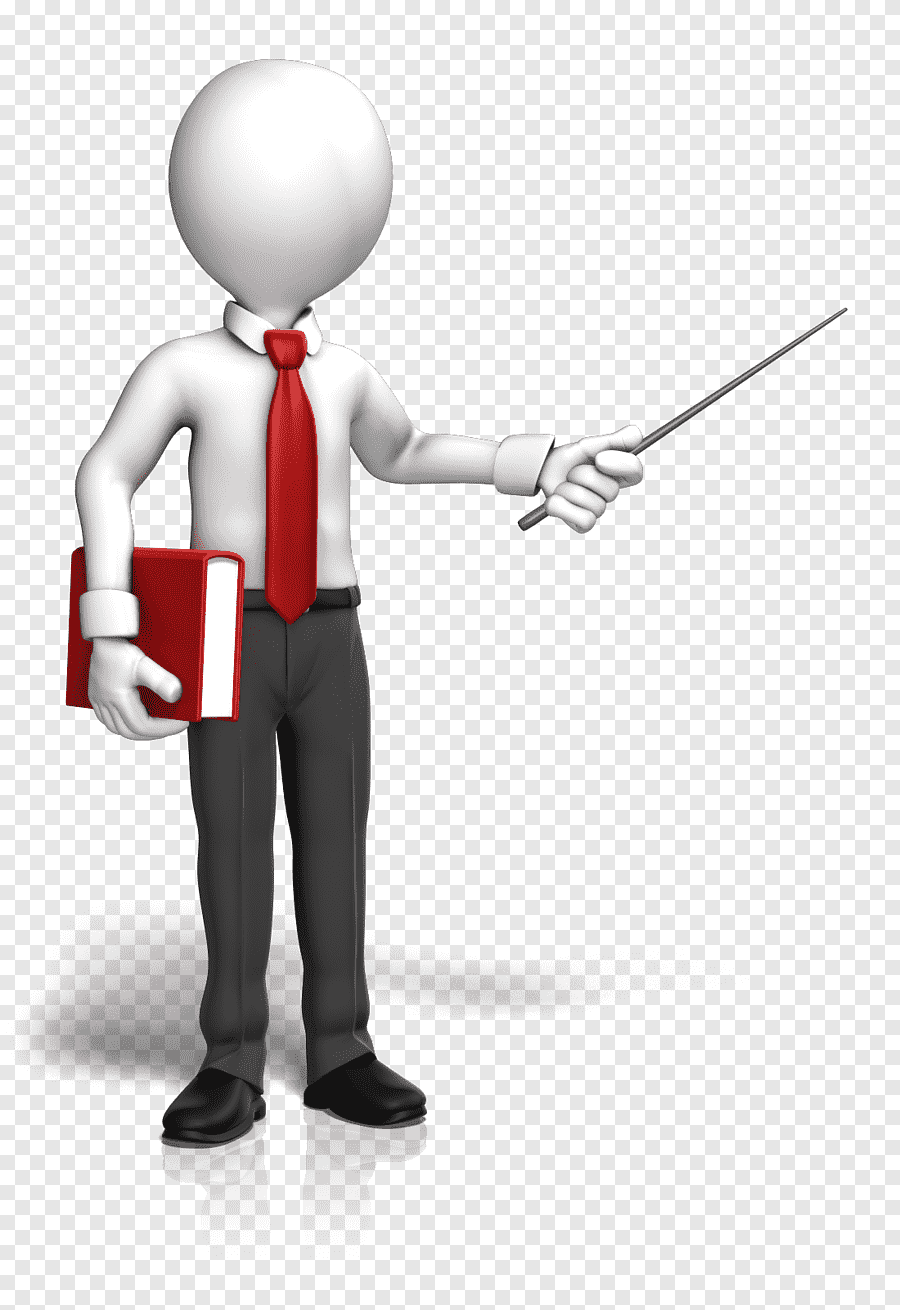 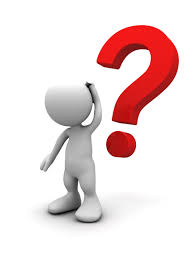 4) முற்றுரிமை நிறுவனம்  குறுகிய காலத்தில் ……………… பெறும்
அ) இயல்பு இலாபம்
ஆ) நஷ்டம்
இ) அதிக இலாபம்
ஈ) அதிக நஷ்டம்
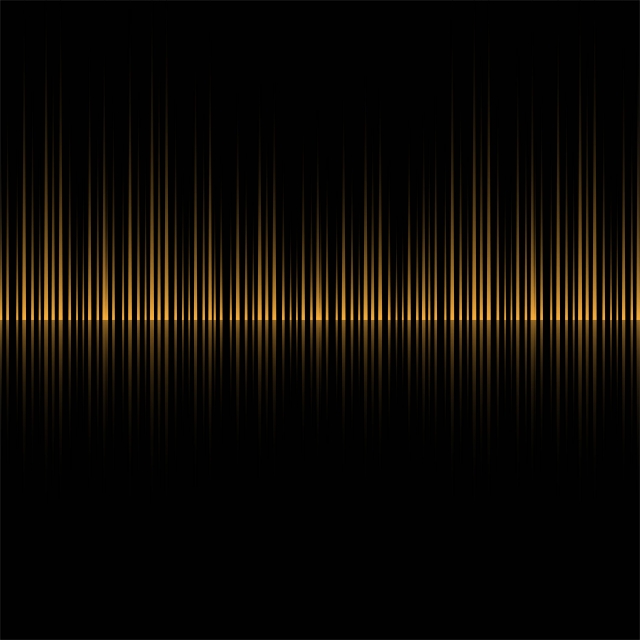 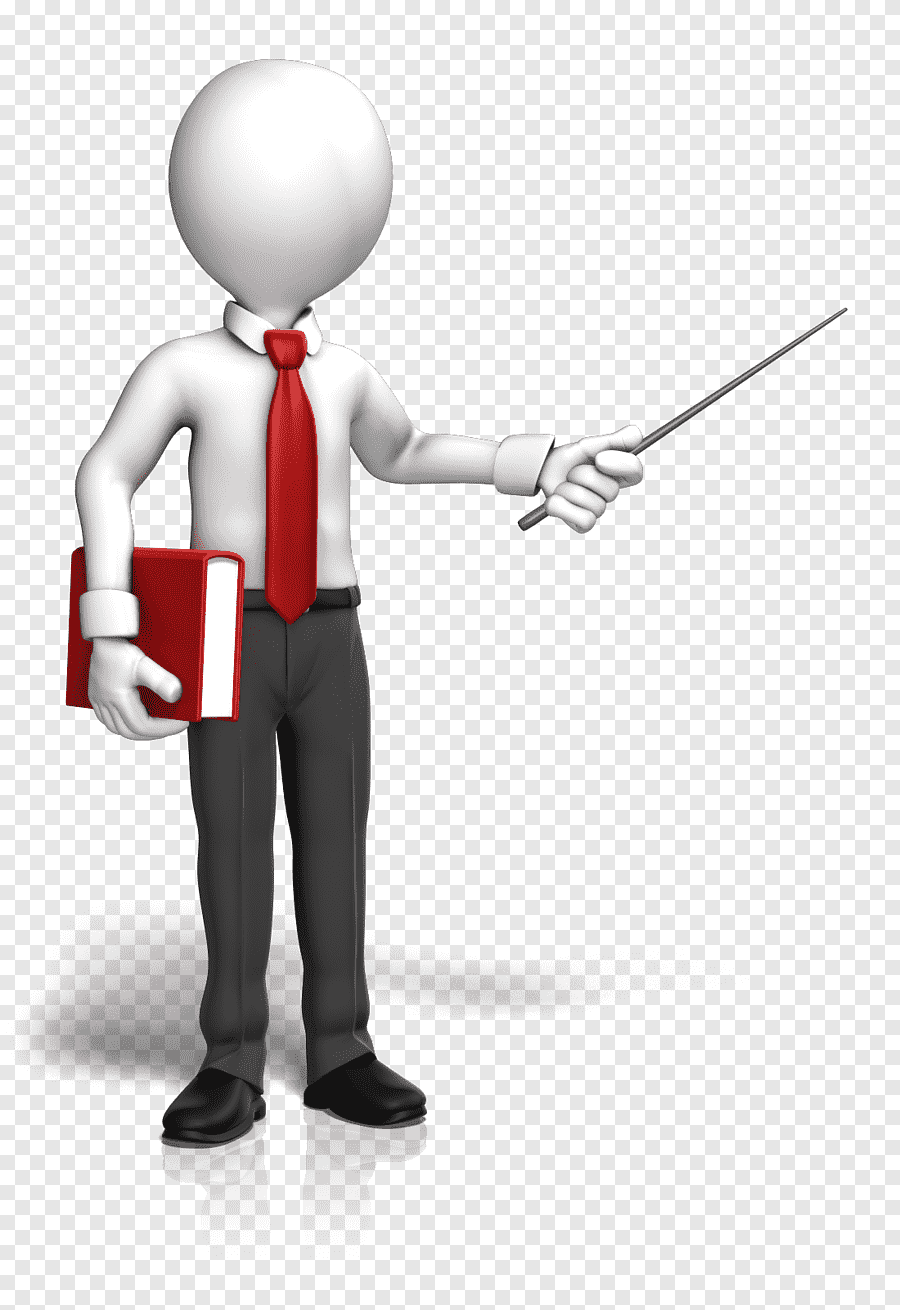 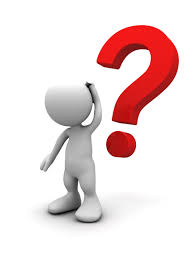 5) கீழ்க்கண்டவற்றுள் உபரிதிறன்  இல்லாதது …………
அ) முற்றுரிமை
ஆ) முற்றுரிமை போட்டி
இ) சில்லோர் முற்றுரிமை
ஈ) நிறைவுப் போட்டி
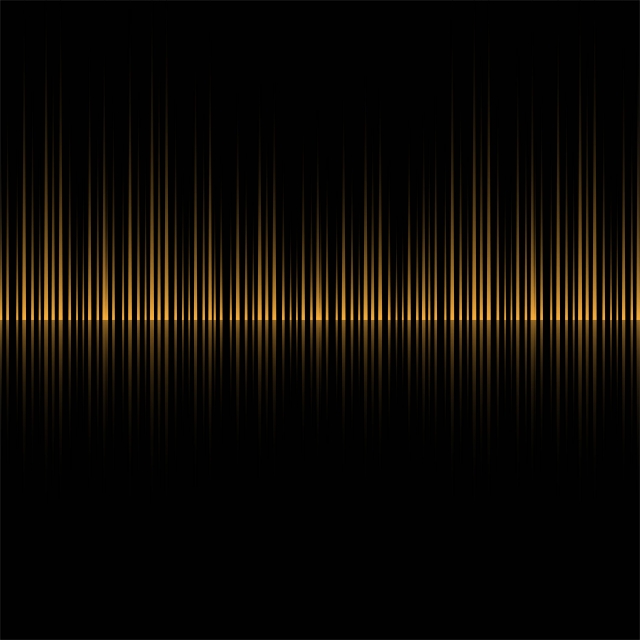 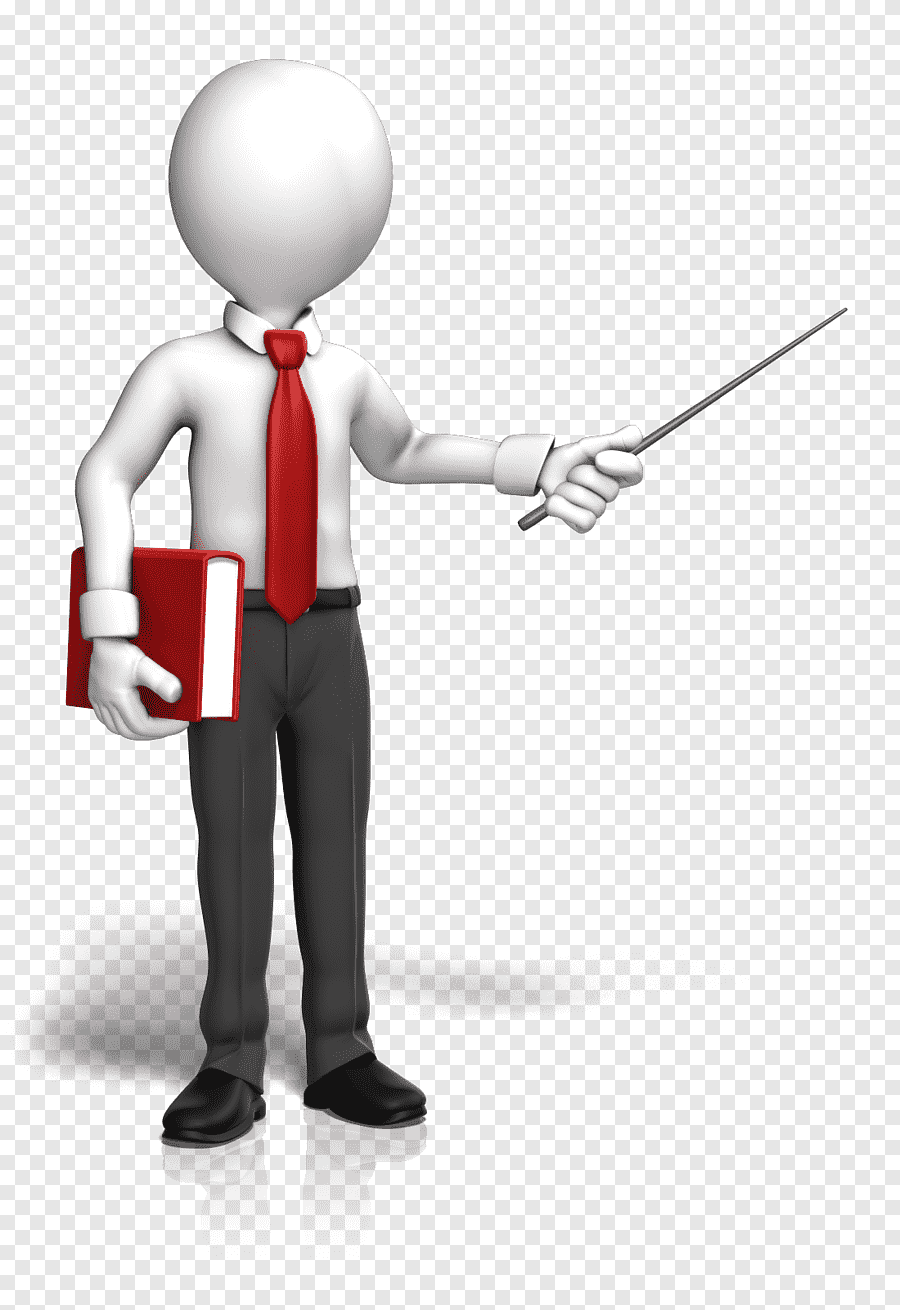 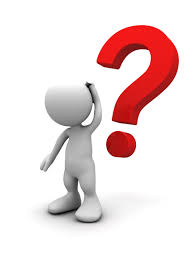 6) எப்போது நிறுவனம் இலாபம் பெற முடியும்?
அ) TR < TC
ஆ) TR – MC
இ) TR > TC
ஈ) TR = TC
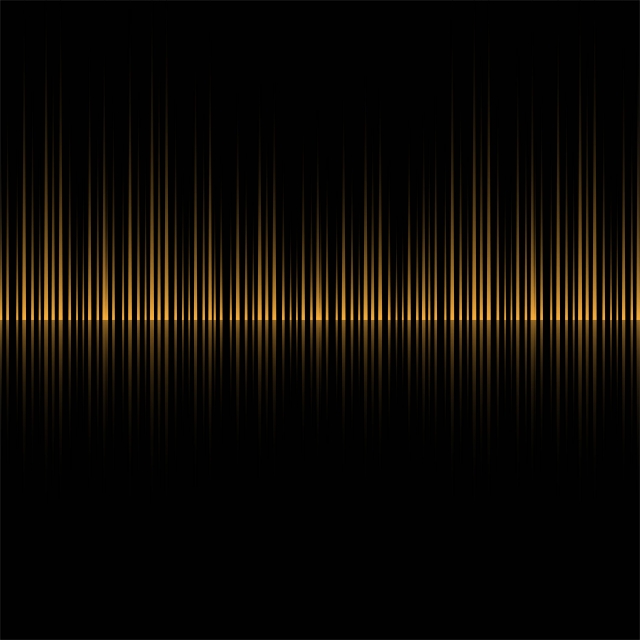 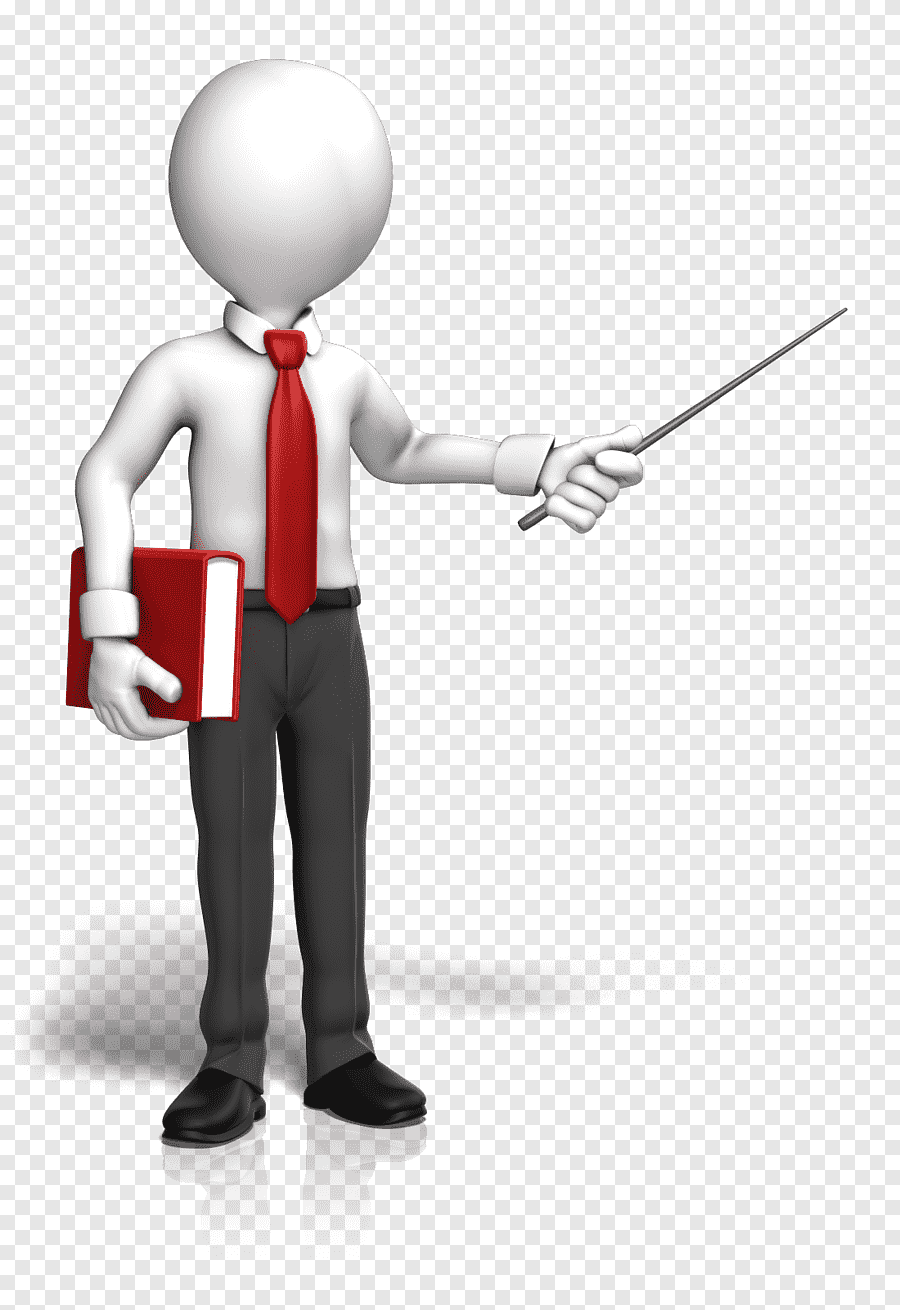 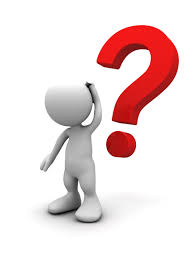 7) விலையின் மற்றொரு பெயர் …………………………..
அ) சராசரி வருவாய்
ஆ) இறுதி நிலை வருவாய்
இ)  மொத்த வருவாய்
ஈ) சராசரி செலவு
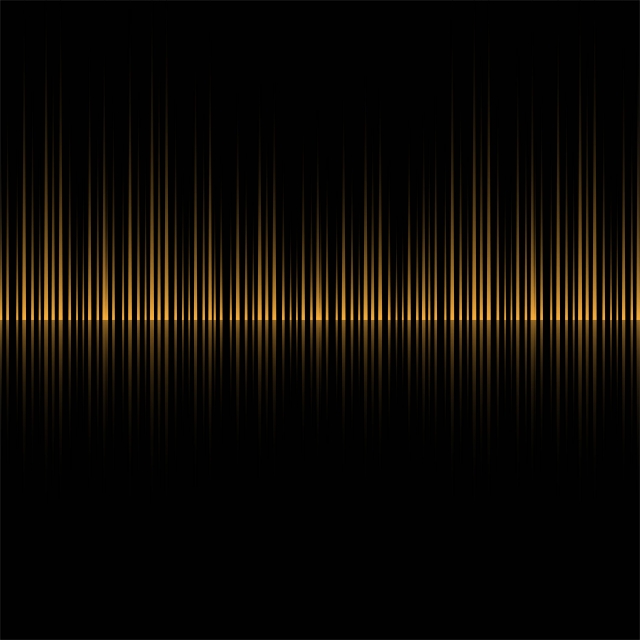 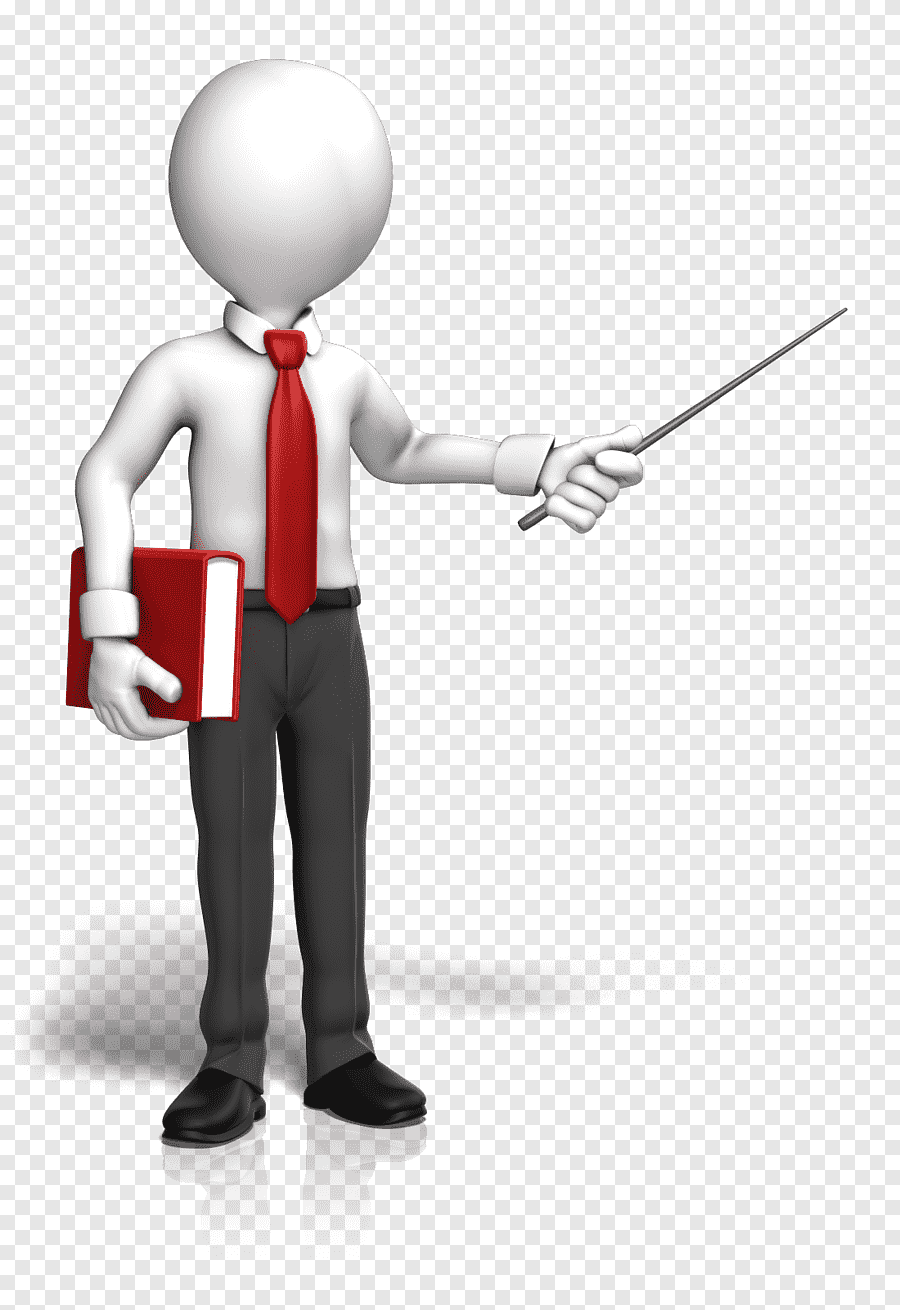 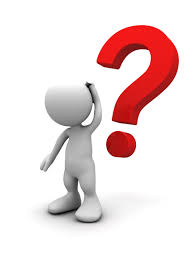 8) எந்த அங்காடியில் AR மற்றும் MR சமமாகும்
அ) இருவர் முற்றுரிமை
ஆ) நிறைவு போட்டி
இ) முற்றுரிமை போட்டி
ஈ) சில்லேர் முற்றுரிமை
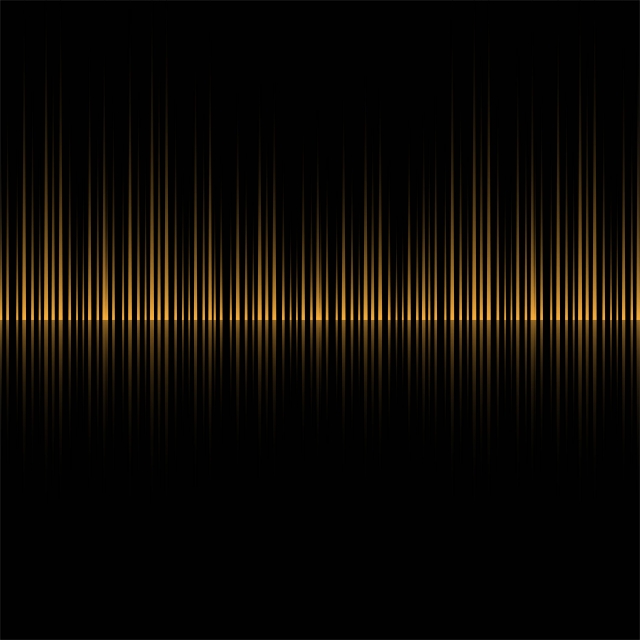 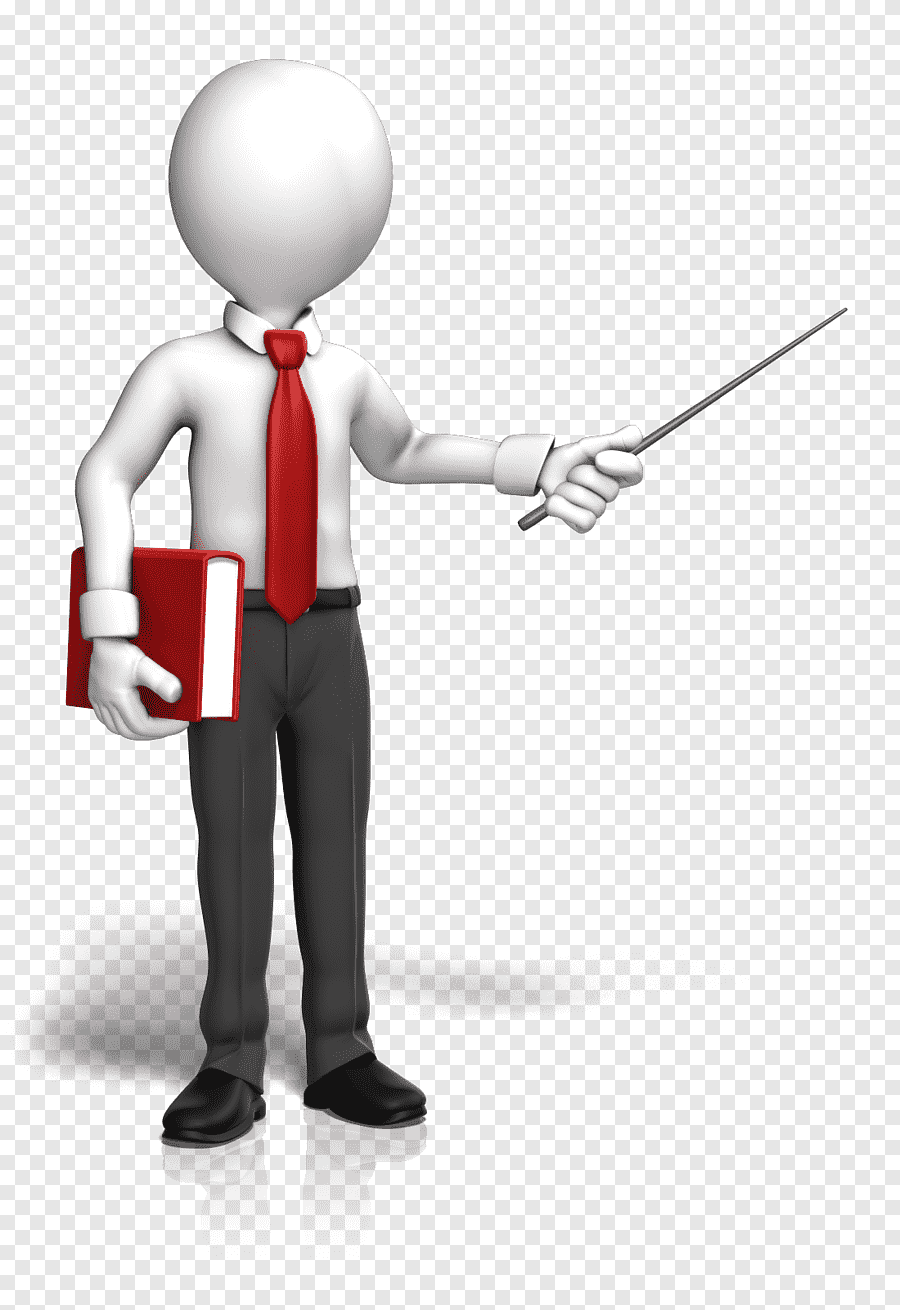 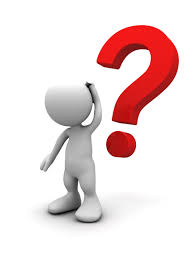 9) முற்றுரிமையில் MR கோடு ………………… கோட்டிற்கு கீழிருக்கும்.
அ) TR
ஆ) MC
இ) AR
ஈ) AC
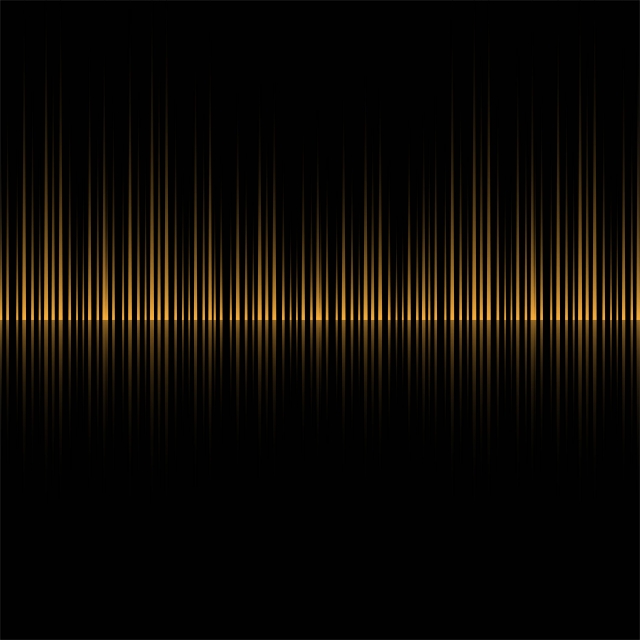 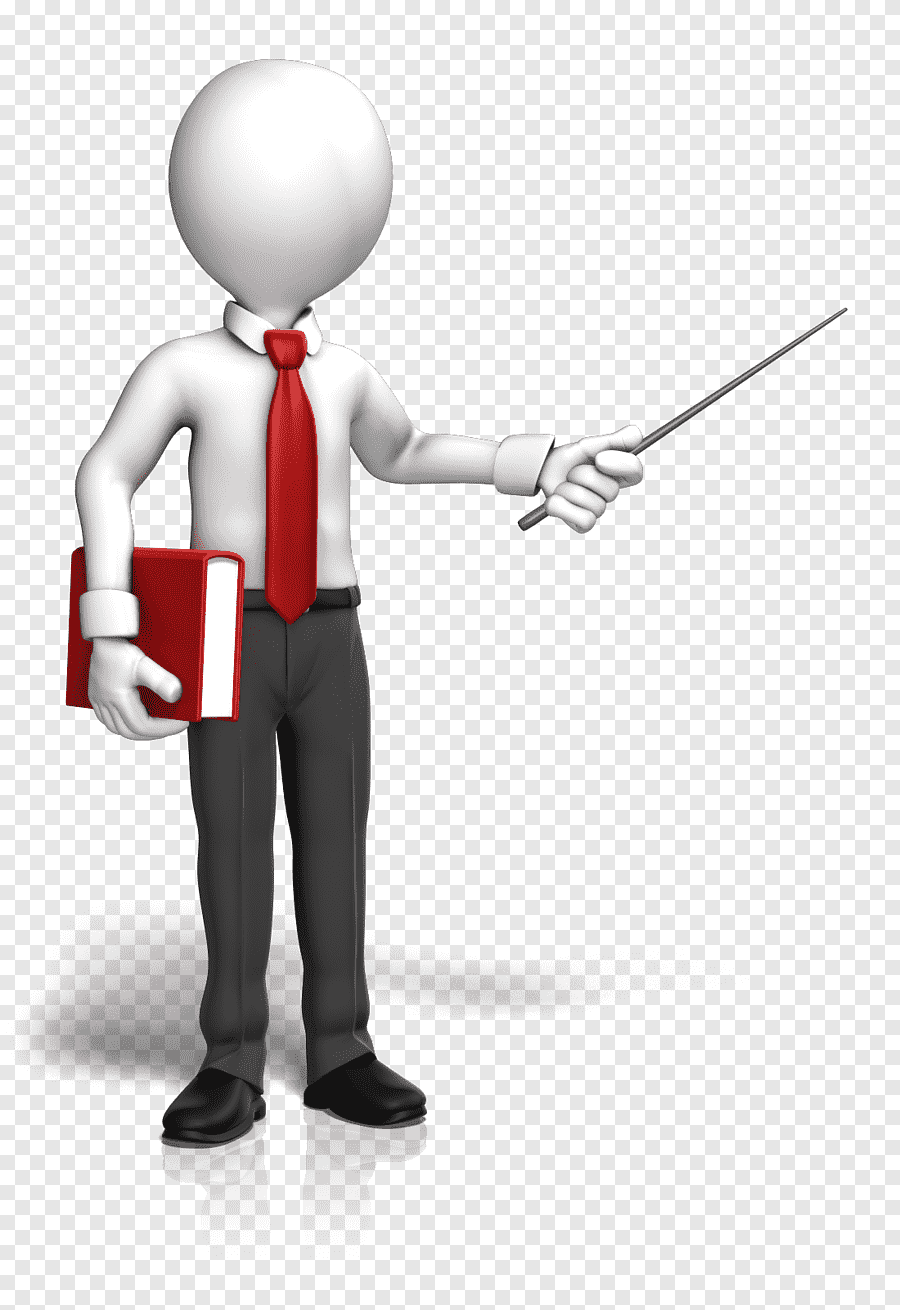 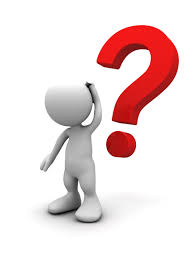 10) நிறைவு போட்டி அனுமானிப்பது …………………
அ) ஆடம்பர பண்டம்
ஆ) உற்பத்தியாளர் பண்டம்
ஈ) ஒத்த தன்மை பண்டம்
இ) வேறுபடுத்தப்பட்ட பண்டம்
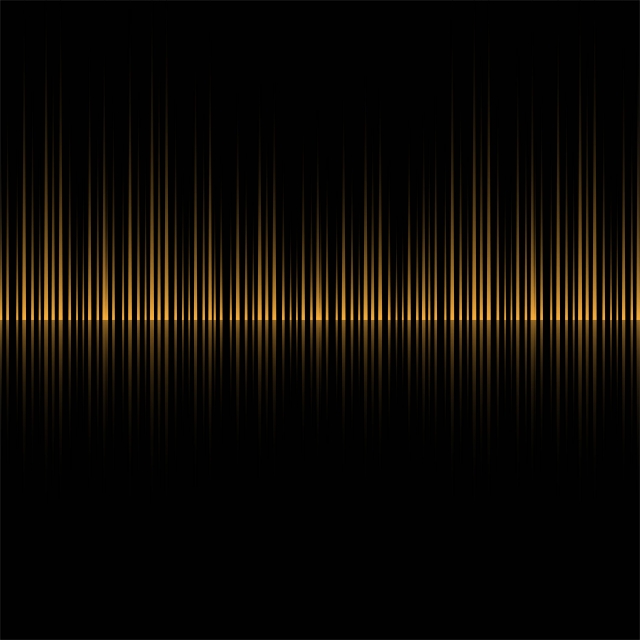 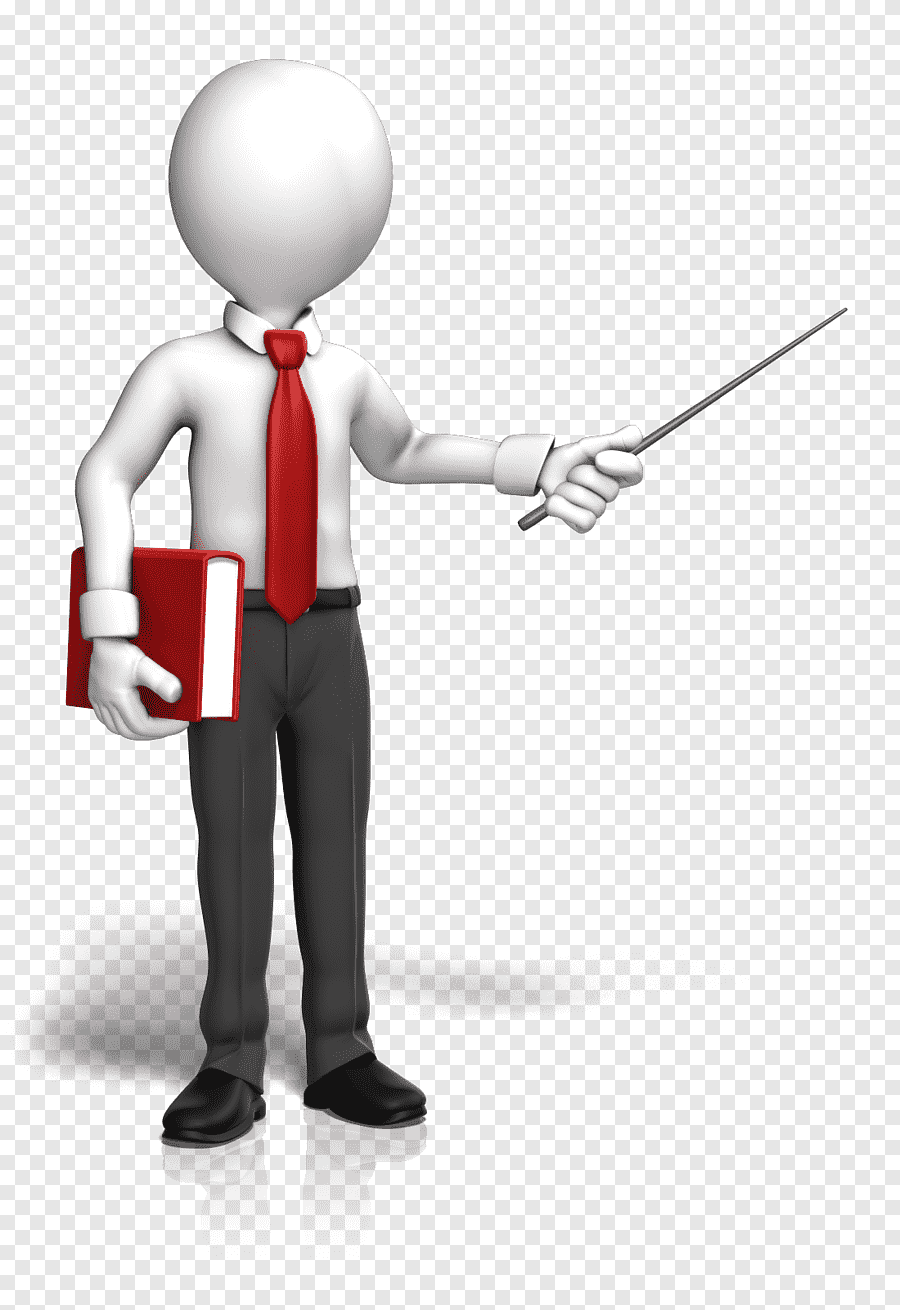 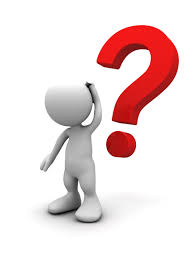 11) குழுச் சமநிலை ஆராய்வது ……………………………
ஆ) முற்றுரிமை
அ) முற்றுரிமை போட்டி
இ) இருவர் முற்றுரிமை
ஈ) தூய போட்டி
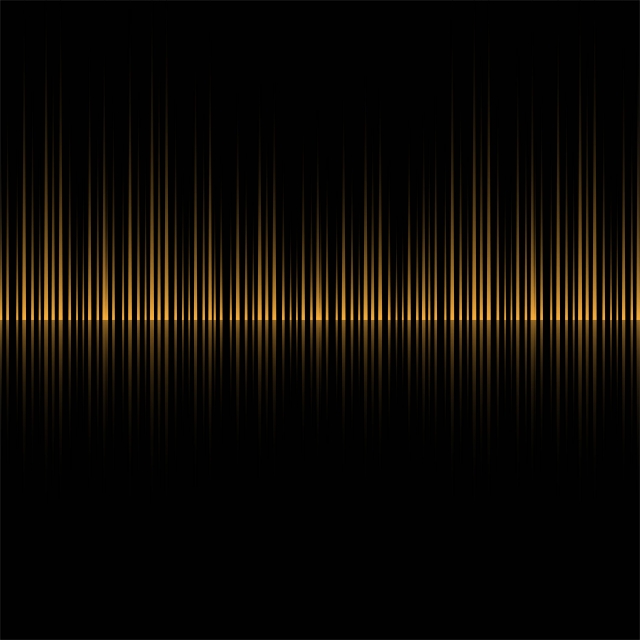 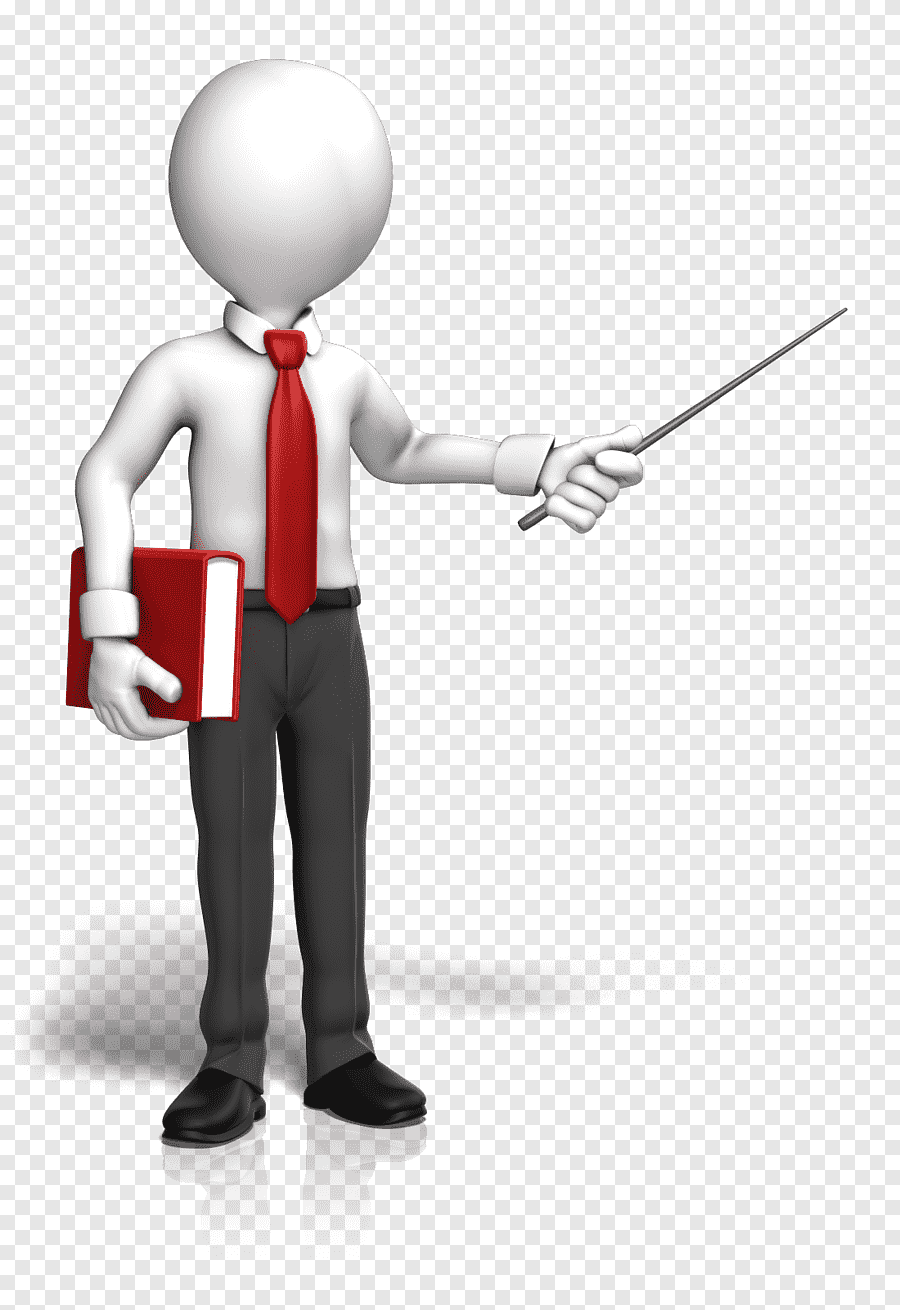 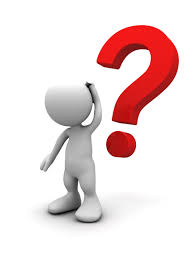 12) முற்றுரிமை போட்டியின்  முக்கிய பண்பு …………….
ஆ) விற்பனைச் செலவு
அ) ஒரே விதமான உற்பத்தி
இ) ஒரு விற்பனையாளர்
ஈ) ஒரு வாங்குபவர்
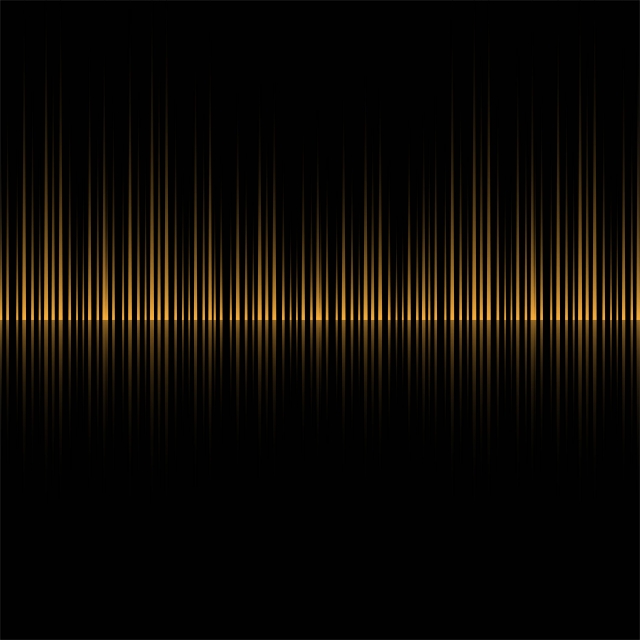 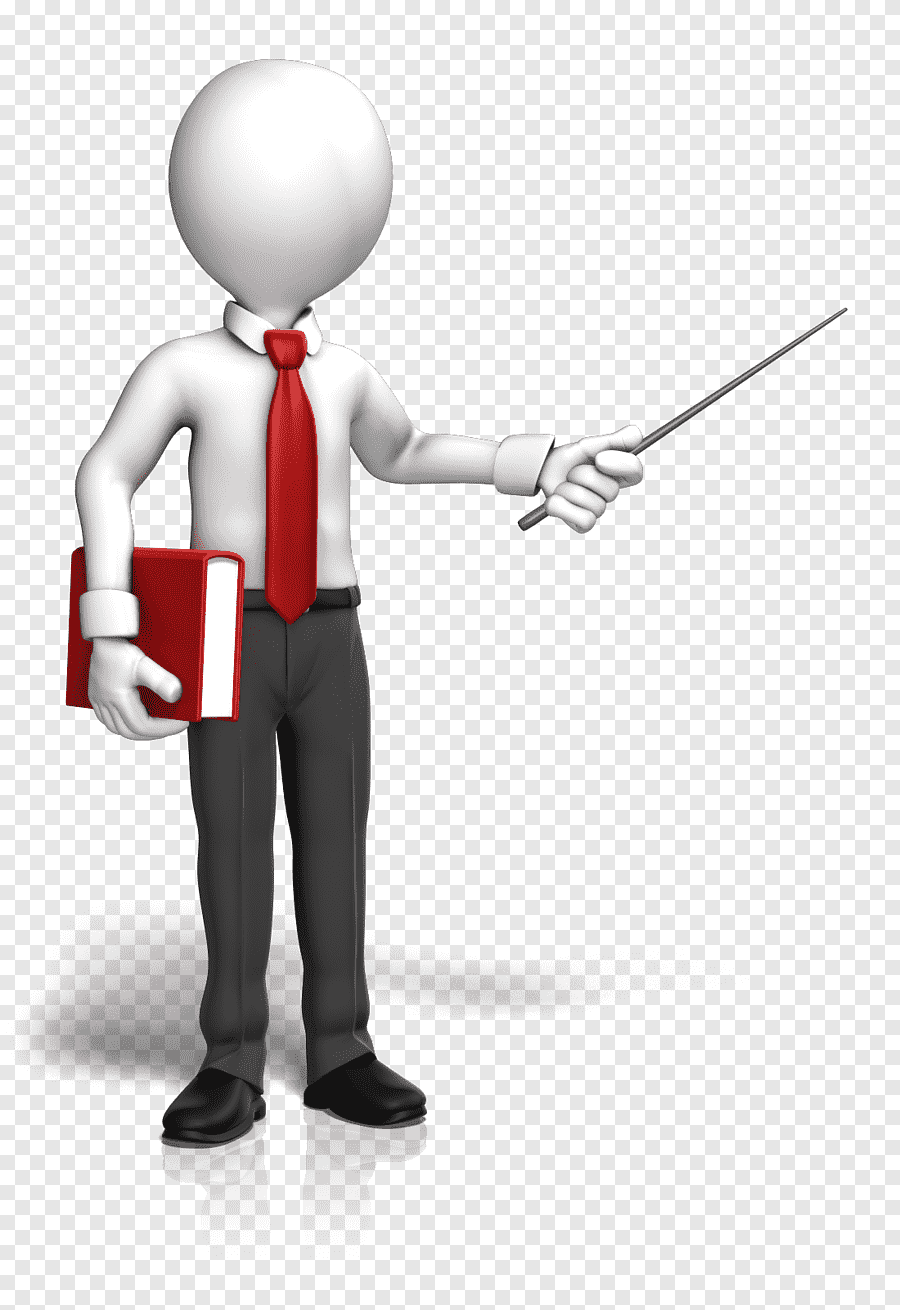 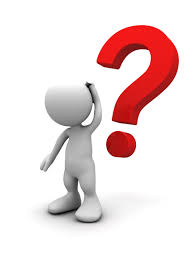 13) முற்றுரிமை போட்டி ------- ஆகும்.
ஆ) இருவர் முற்றுரிமை
அ) சில்லோர் முற்றுரிமை
இ) நிறை குறை போட்டி
ஈ ) முற்றுரிமை
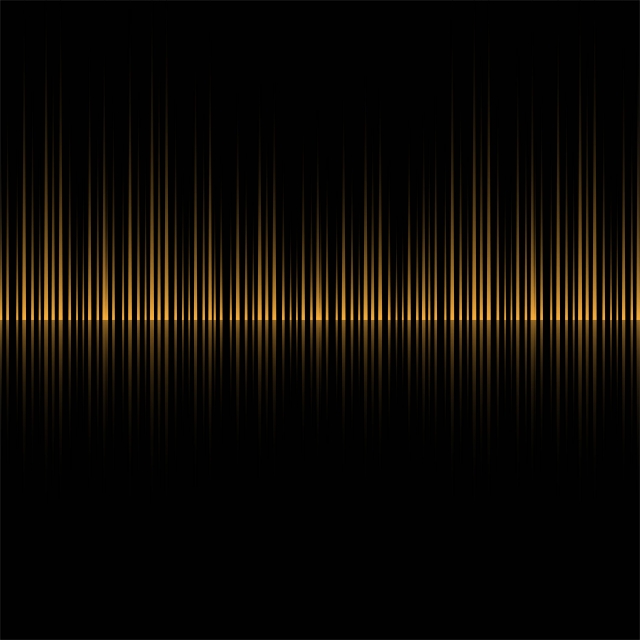 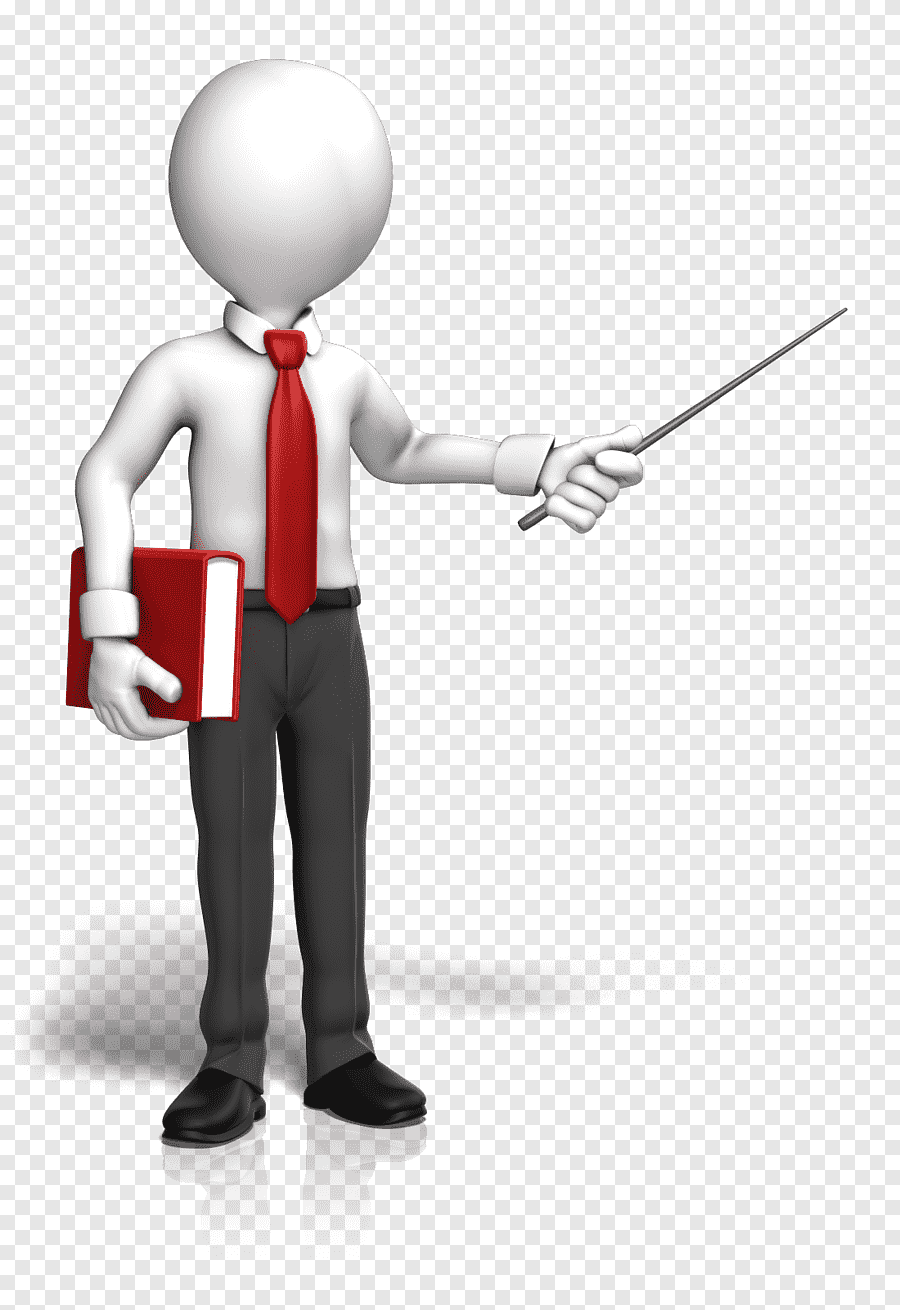 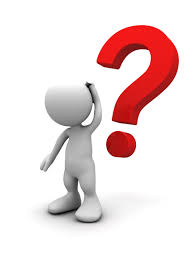 14) விலை தலைமை அம்சம் கொண்டது
அ) நிறைவு போட்டி
ஆ) முற்றுரிமை
ஈ) முற்றுரிமையாளர்  போட்டி
இ) சில்லோர்  முற்றுரிமை
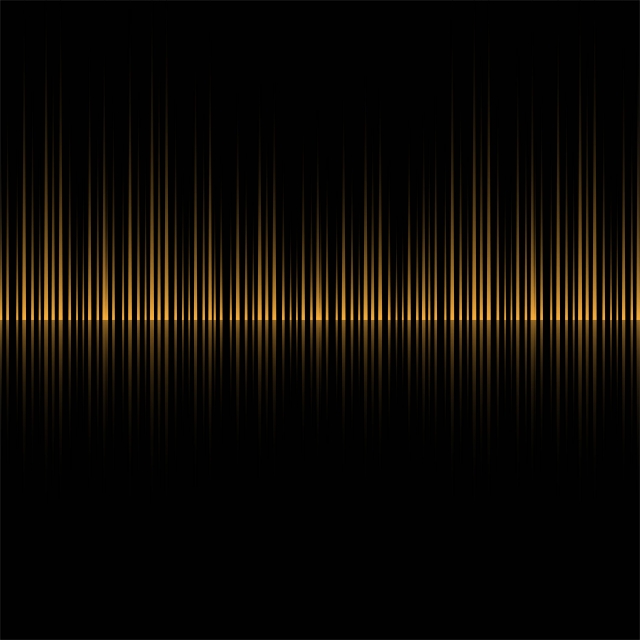 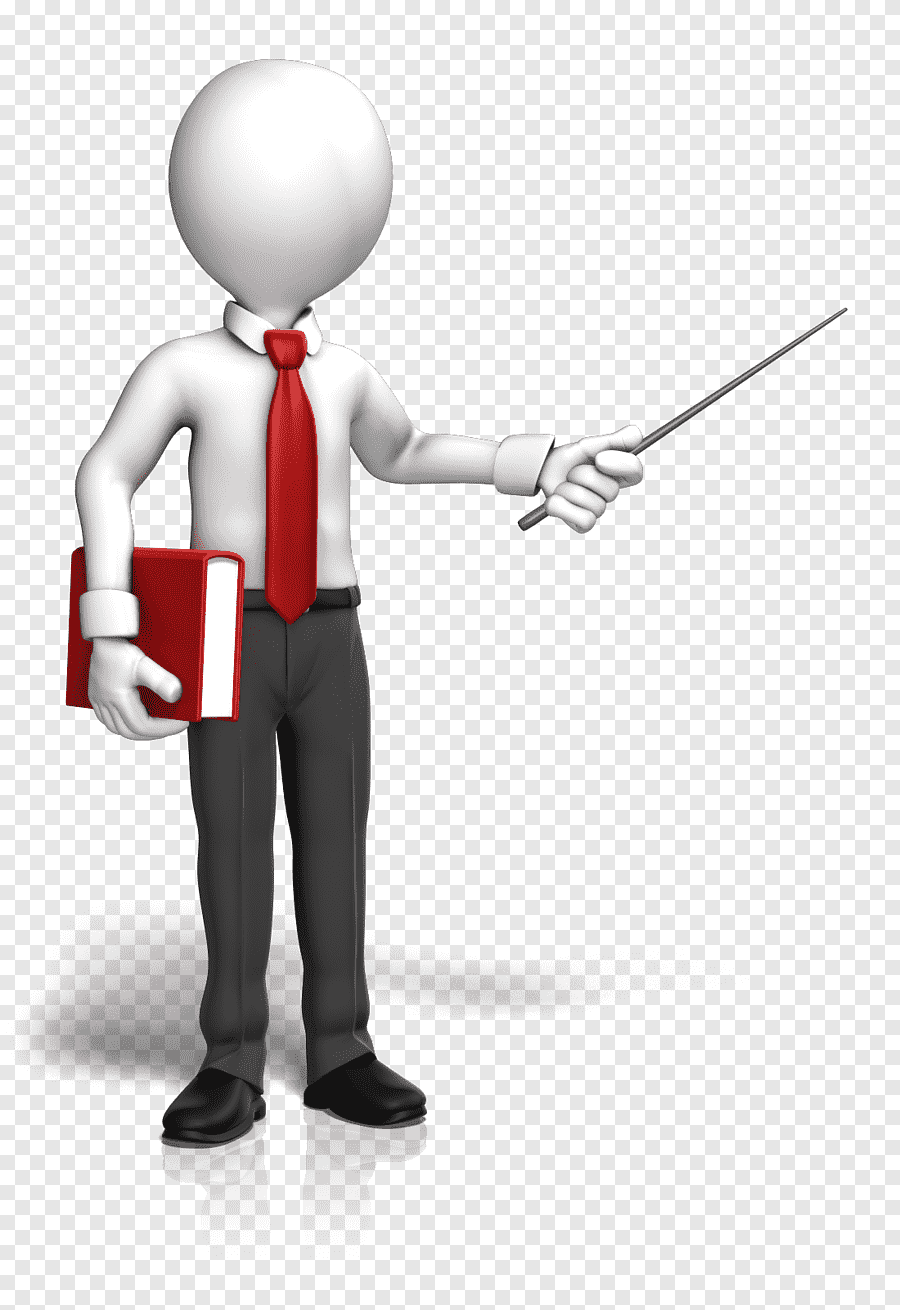 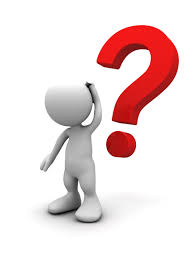 15) விலை பேதம் காட்டுதலின் விளைவு………………….ஆகும்.
ஆ) அதிக இலாபம்
அ) குறைவான உற்பத்தி
இ) பல்வேறு விலை
ஈ)  ஆ மற்றும் இ
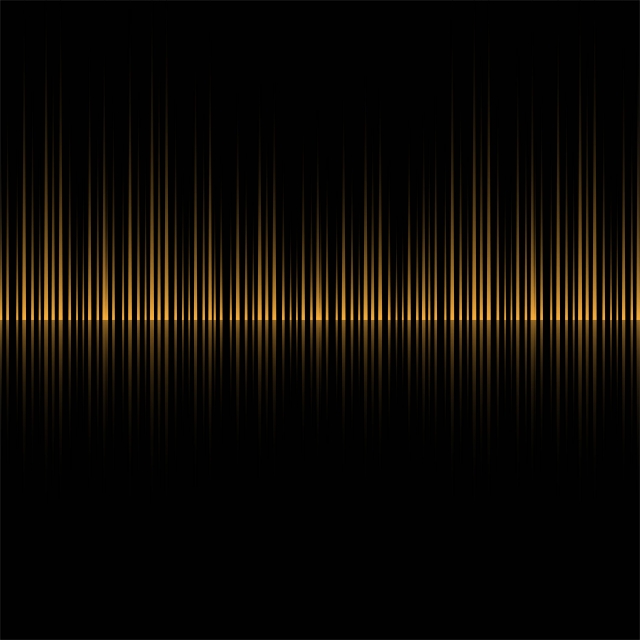 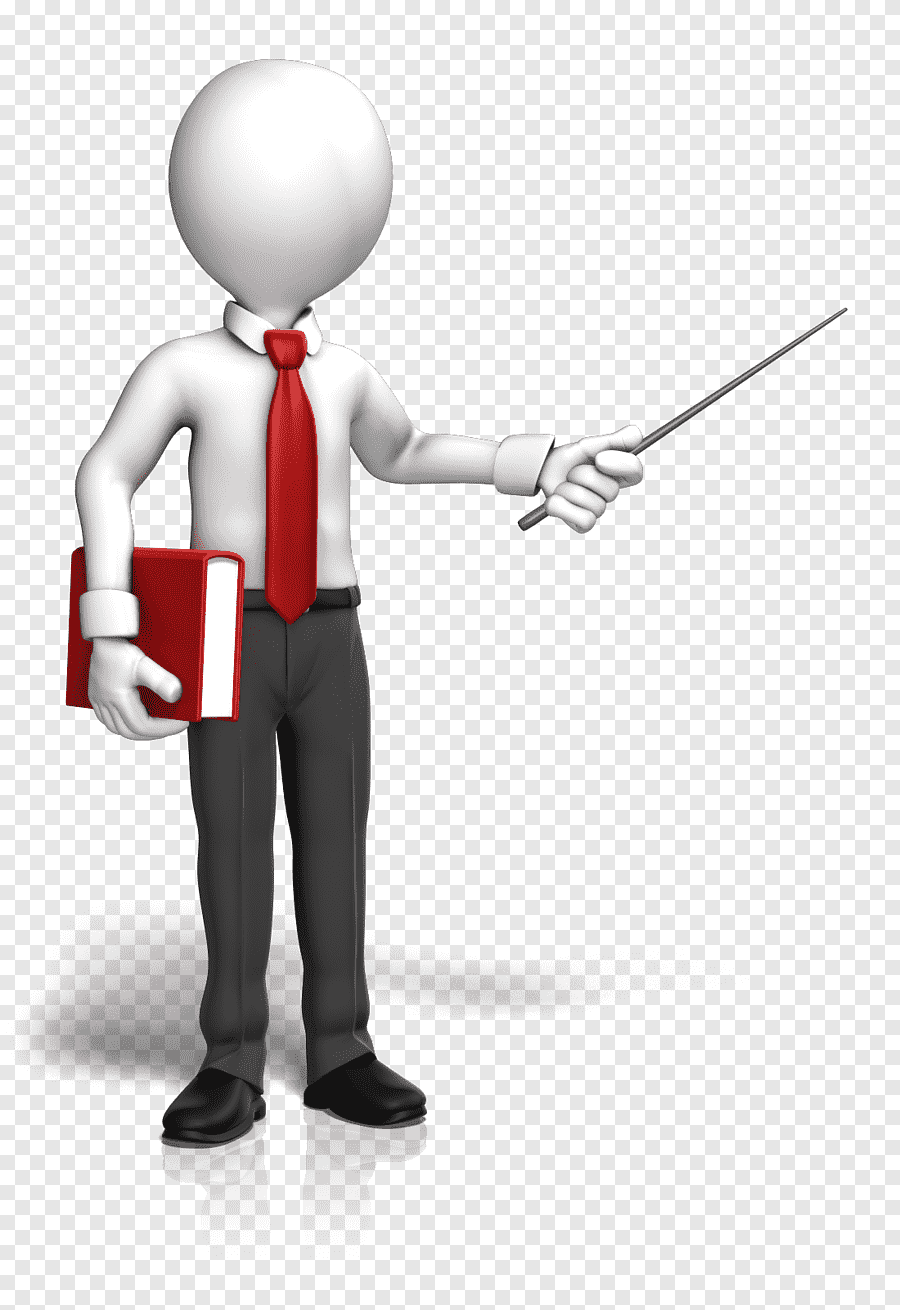 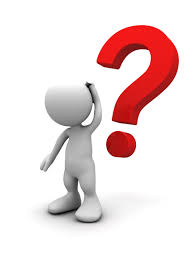 16) முற்றுரிமைப் போட்டியில் சராசரி வருவாய் கோடு
அ) முற்றிலும் நெகிழ்ச்சியற்றது
ஆ) முற்றிலும் நெகிழ்ச்சி உள்ளது
ஈ) ஒன்றுக்குச் சமமான 
நெகிழ்ச்சியுள்ளது
இ) பெருமளவு நெகிழ்ச்சியுள்ளது
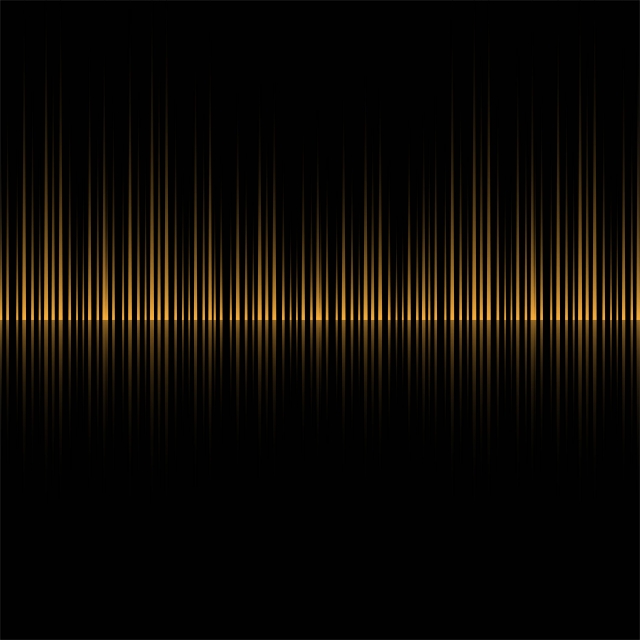 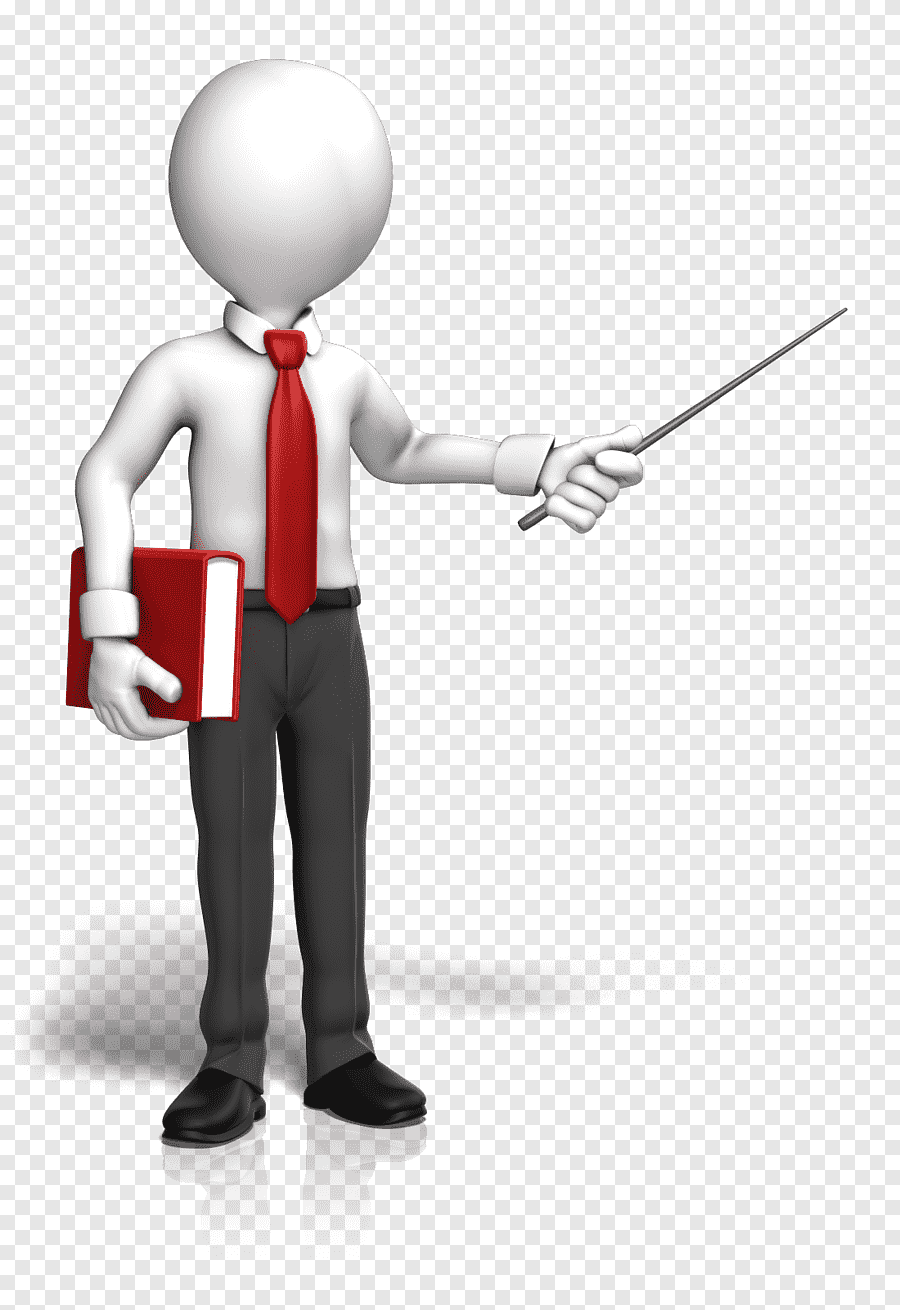 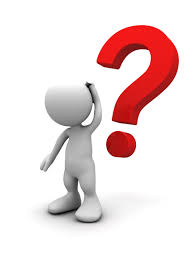 17) நிறைவுப் போட்டியில் நிறுவனத்தின் தேவைக்கோடு
அ) நிலையானது
ஆ) படுகிடை
ஈ) நேர்மறை சரிவு
இ) எதிர்மறை சரிவு
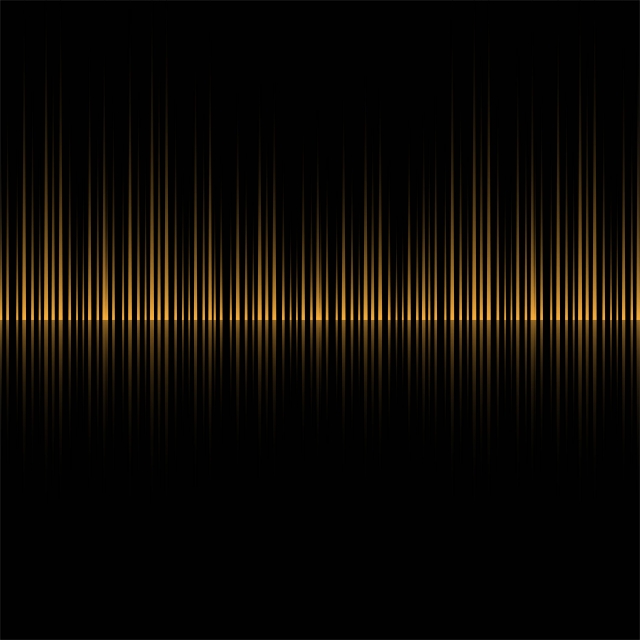 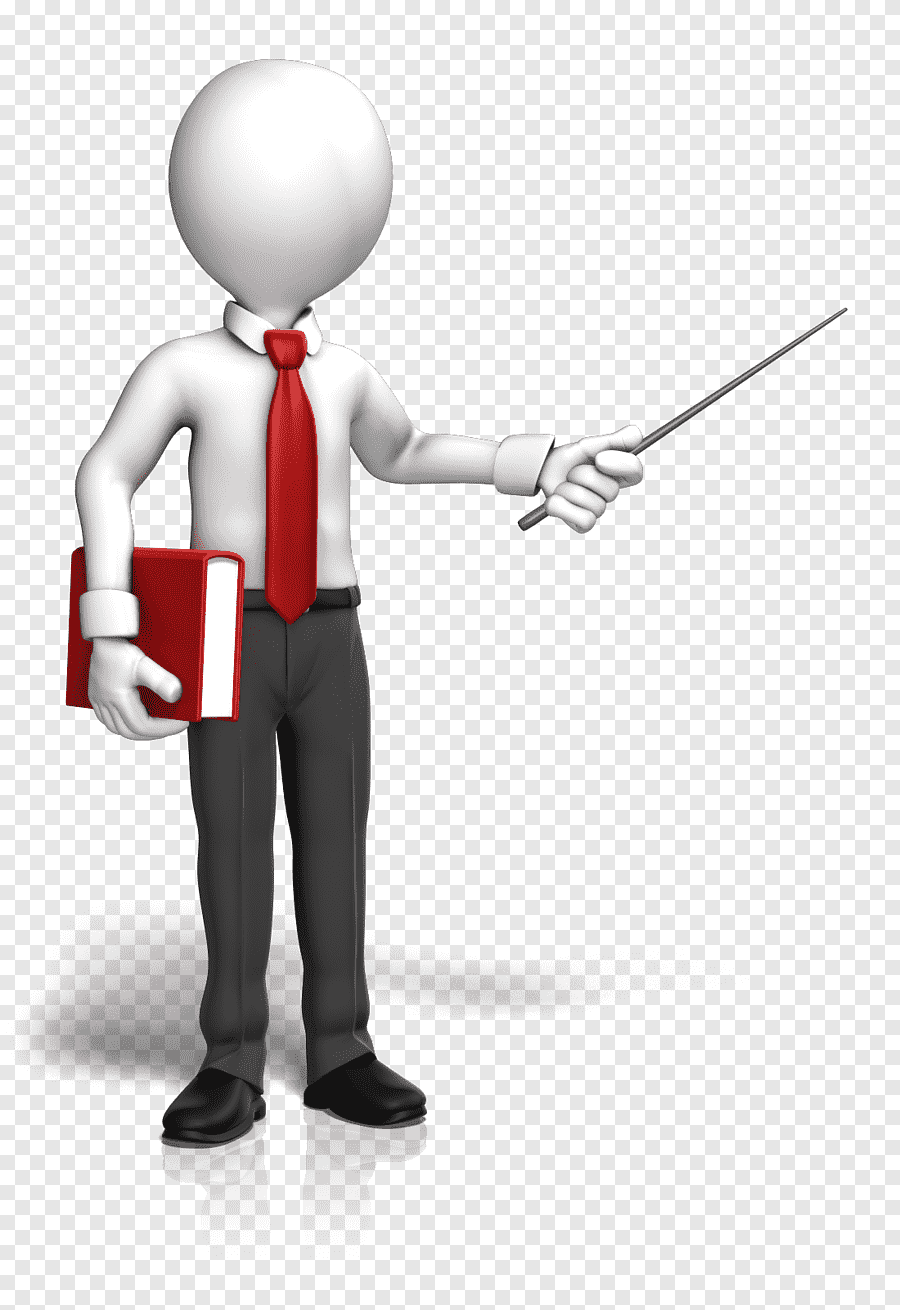 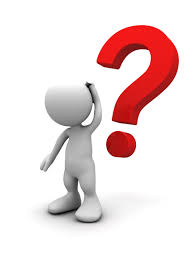 18) எந்த வகை அங்காடியில் போட்டியே இராது?
ஆ) முற்றுரிமை
அ) நிறைவு போட்டி
ஈ) சில்லோர்  முற்றுரிமை
இ) முற்றுரிமைபோட்டி
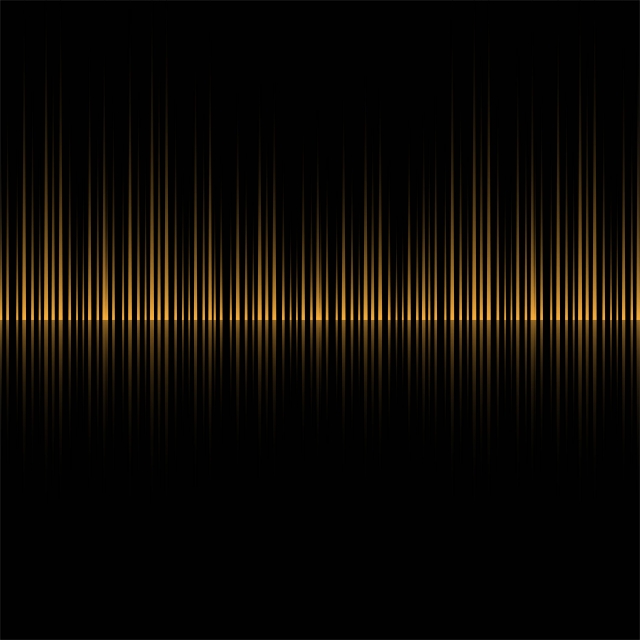 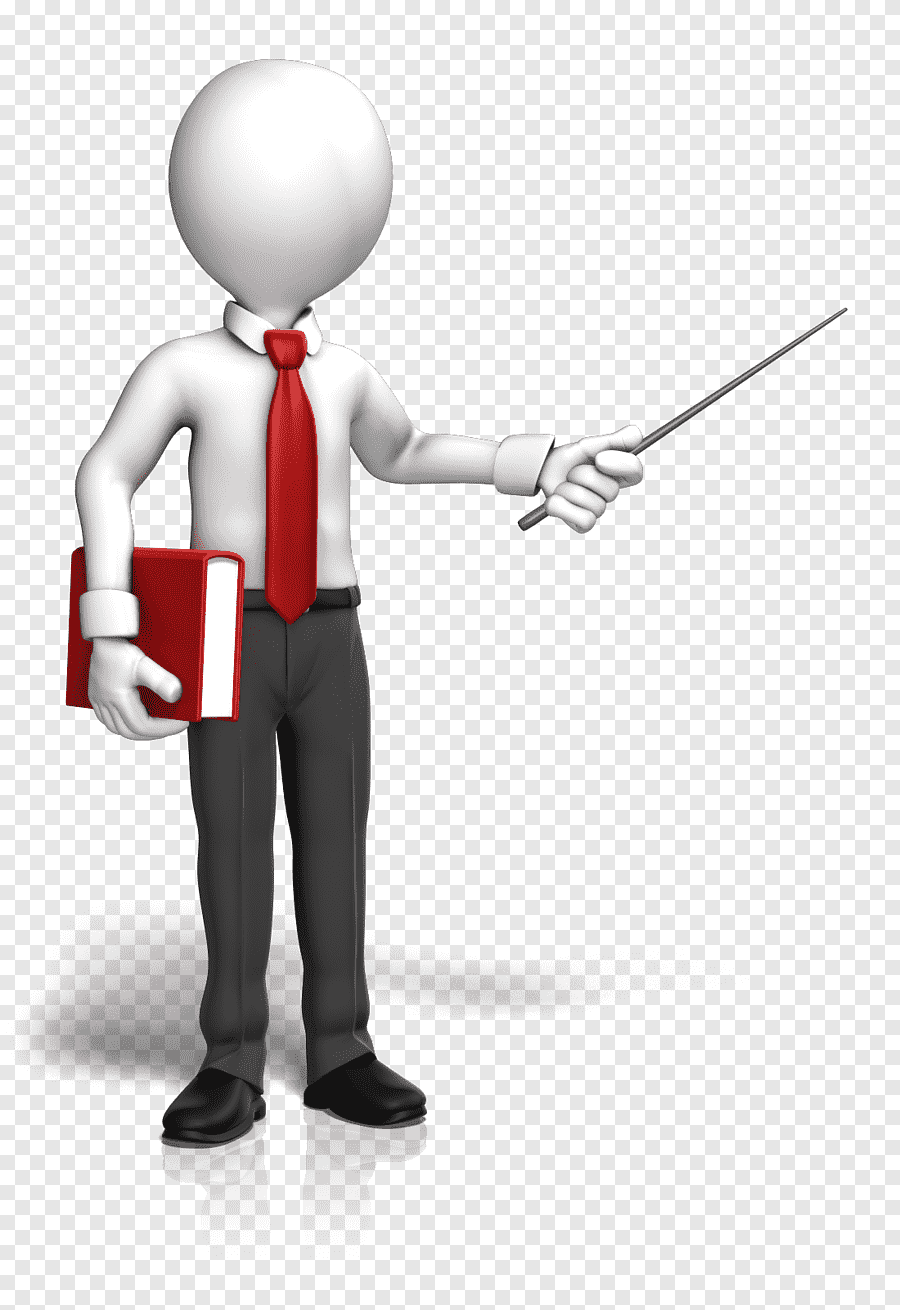 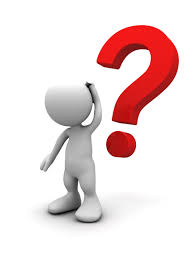 19) கீழ்க்கண்டவற்றுள் எந்த வகை அங்காடியில் நுகர்வோர் அதிகம் சுரண்டப்படுகிறார்கள்?
ஆ) முற்றுரிமை
அ) நிறைவு போட்டி
ஈ) சில்லோர் முற்றுரிமை
இ) முற்றுரிமையாளர் போட்டி
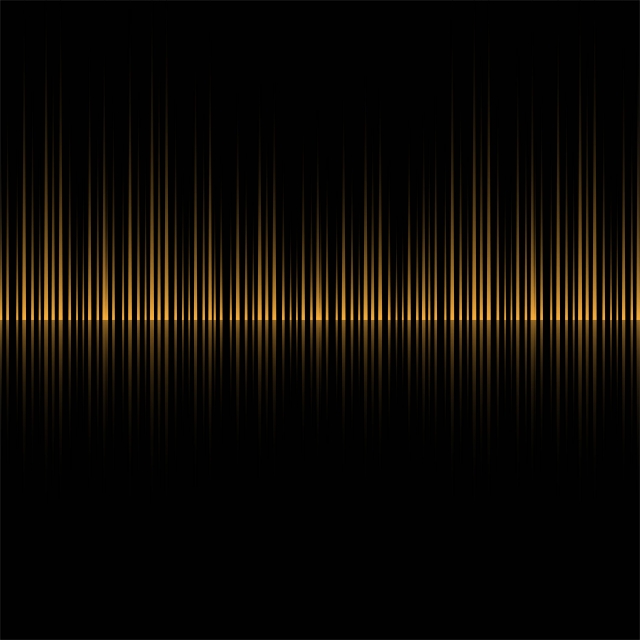 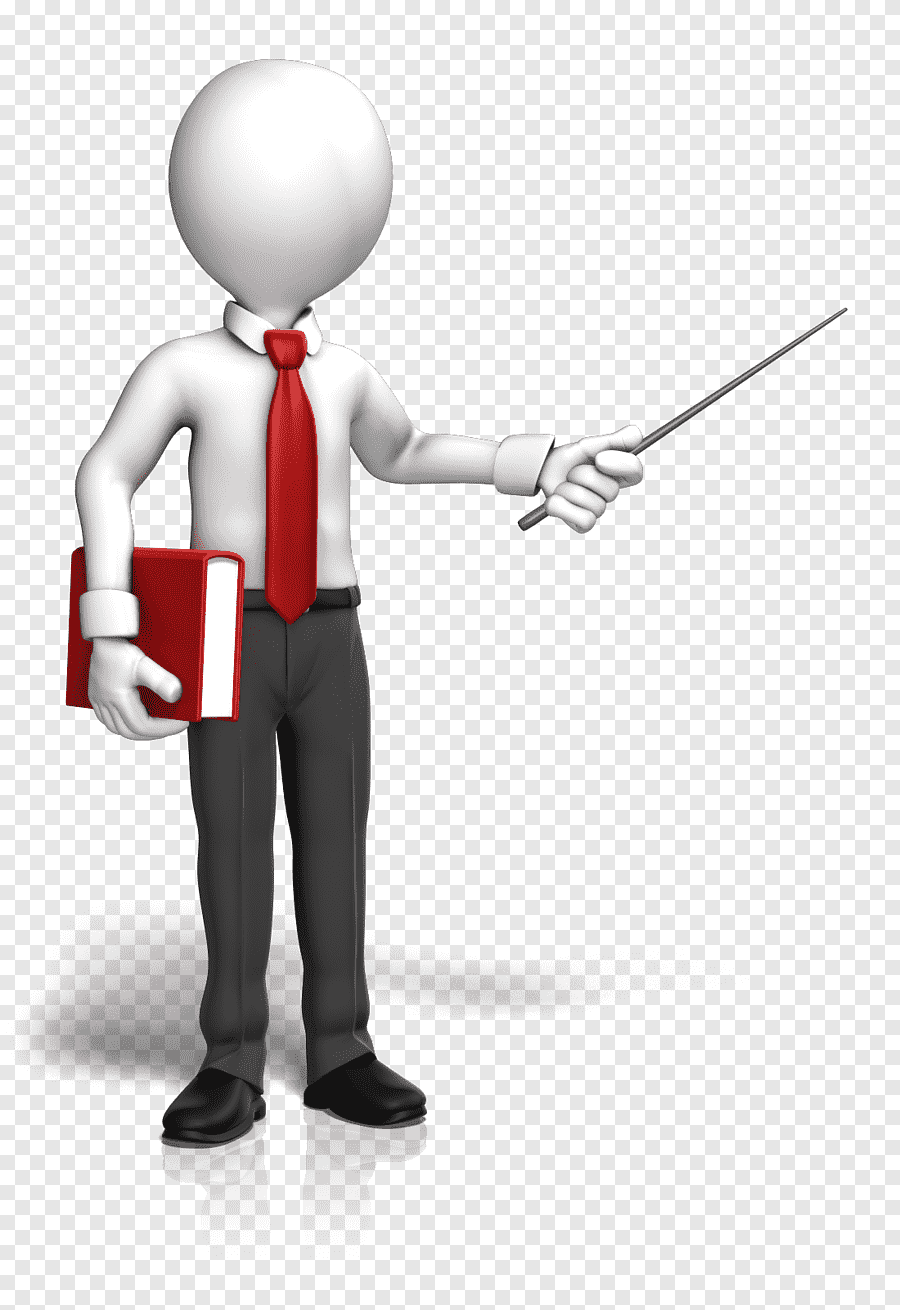 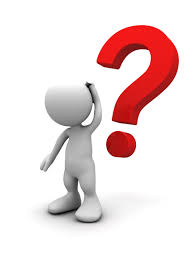 20) விற்பனை செலவிற்கு உதாரணம்
அ) கச்சாப்பொருள் விலை
ஆ) போக்குவரத்துச் செலவு
ஈ) கொள்முதல் செலவு
இ) விளம்பர செலவு
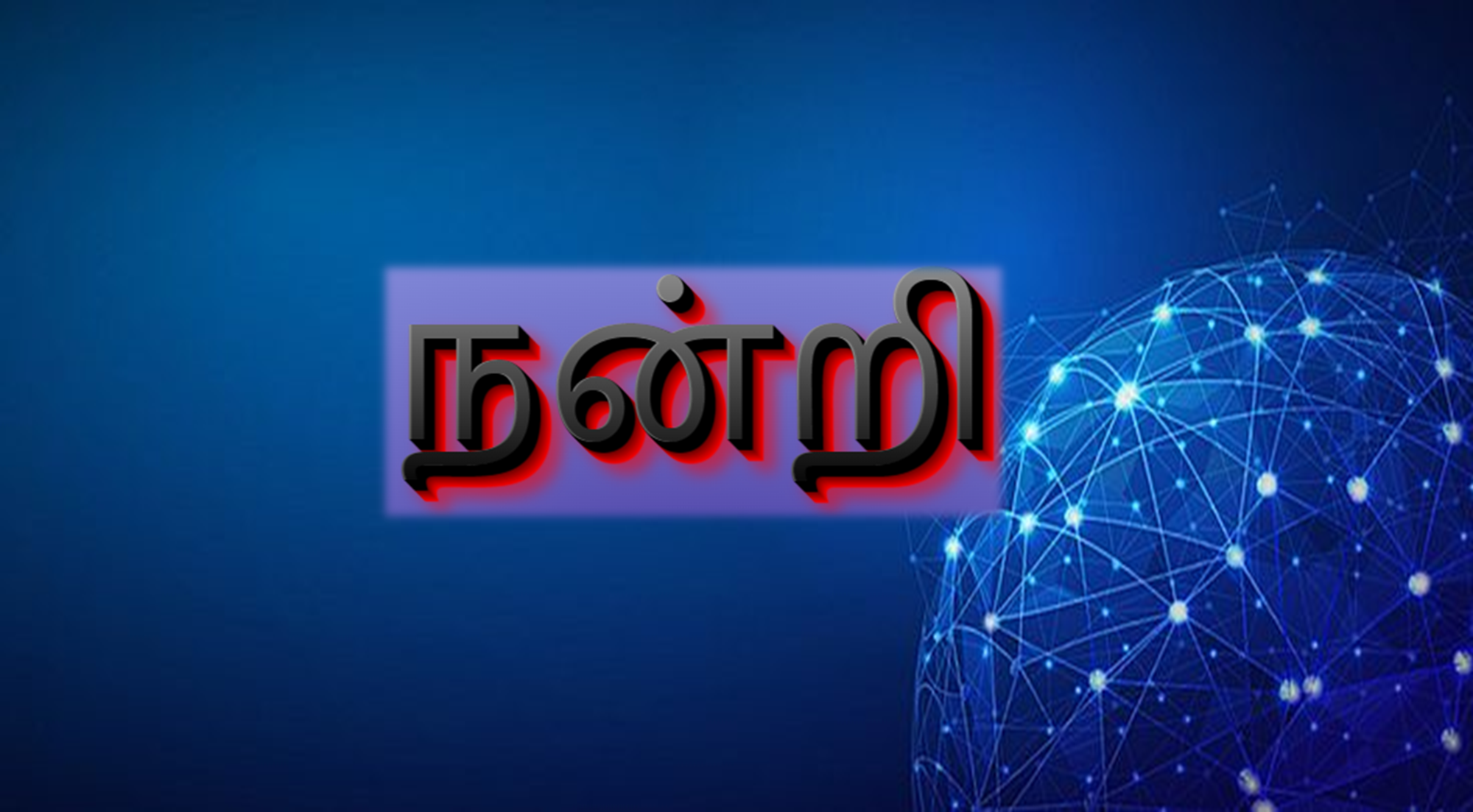